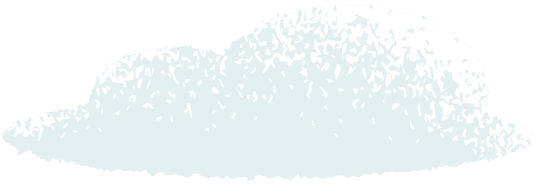 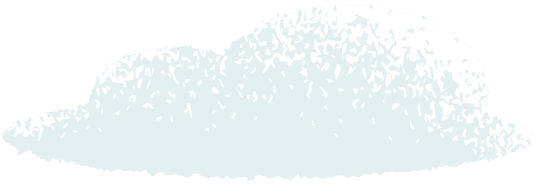 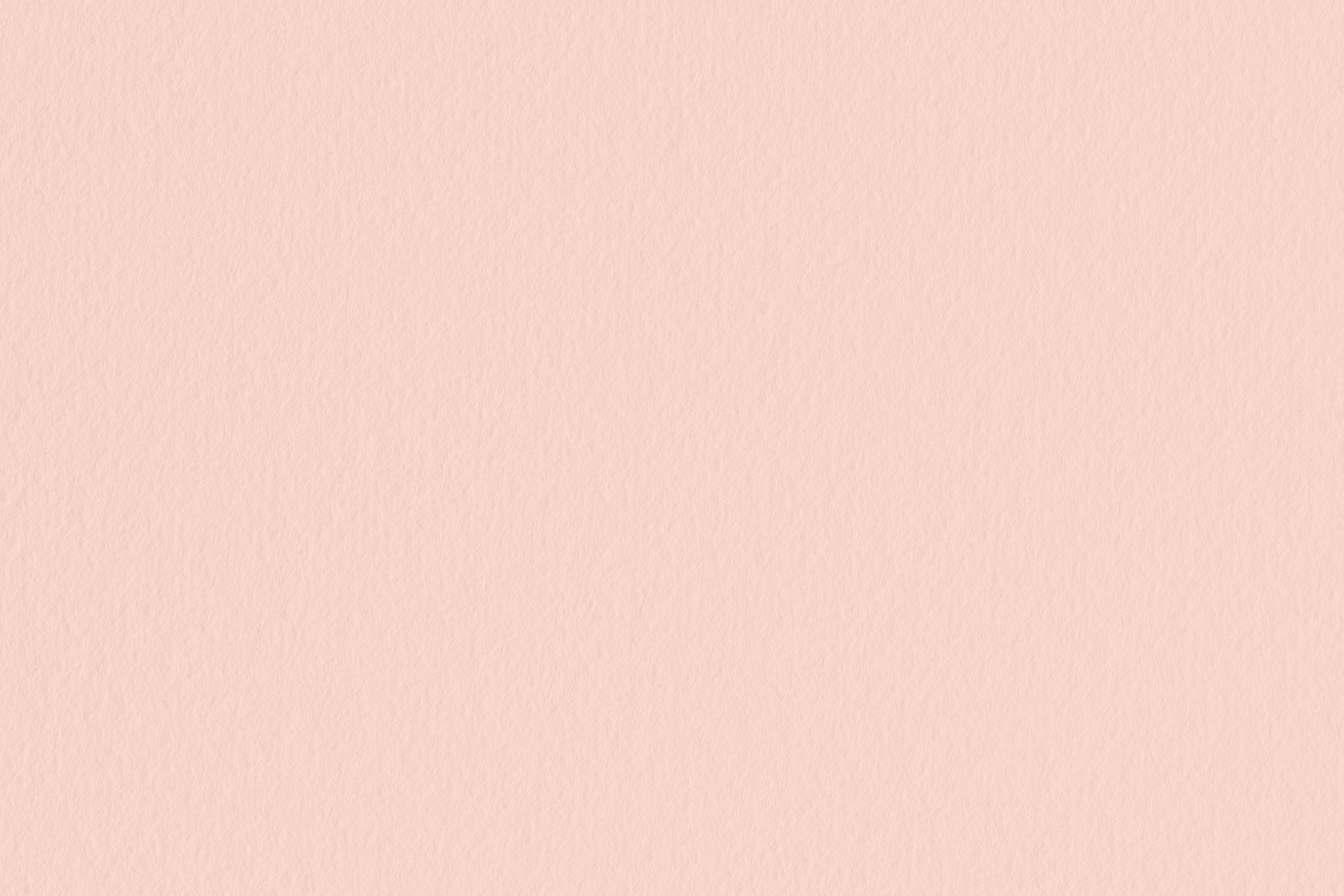 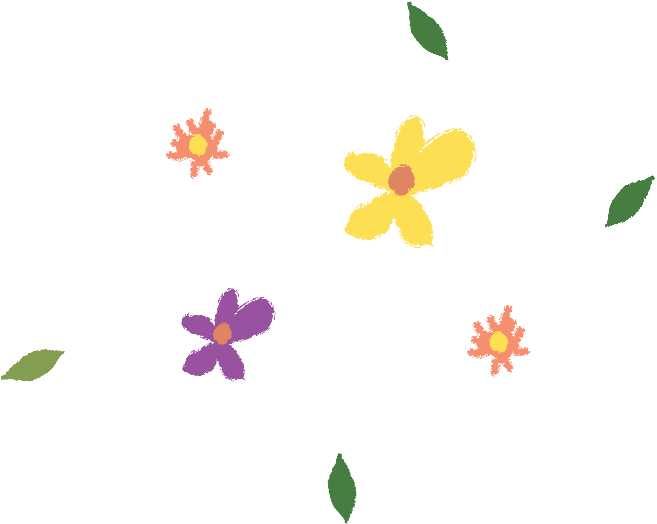 KHỞI ĐỘNG
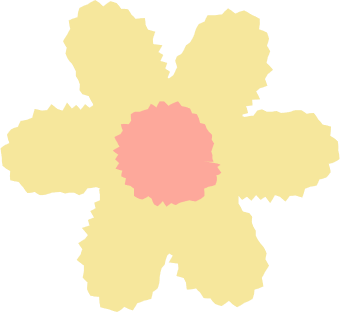 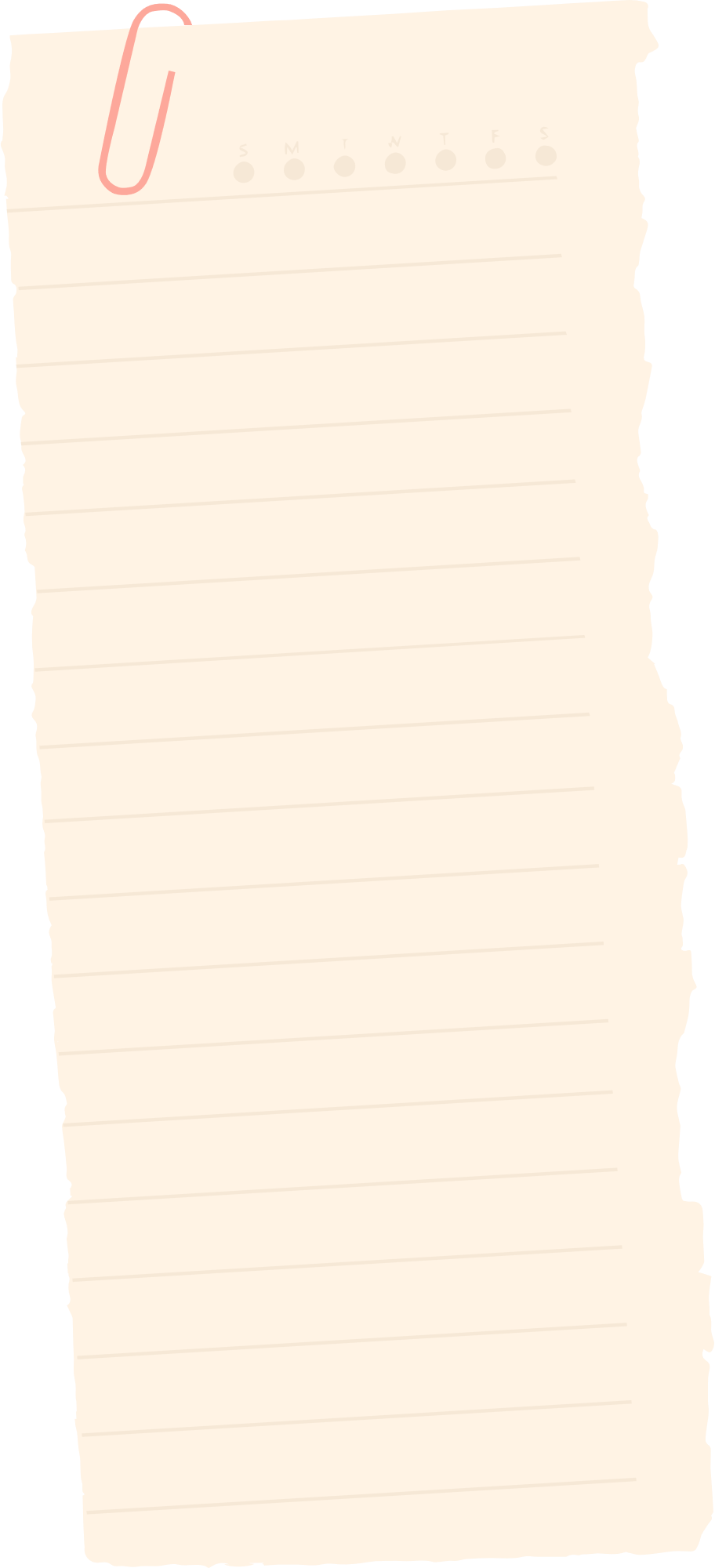 - Hãy đọc DÒNG LỤC trong bài thơ lục bát bất kì mà con yêu thích rồi thử thách nhóm khác đọc nối tiếp DÒNG BÁT
- Thử thách xoay vòng từ nhóm này sang nhóm khác theo chiều kim đồng hồ.
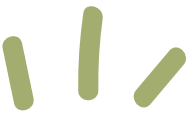 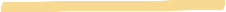 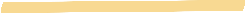 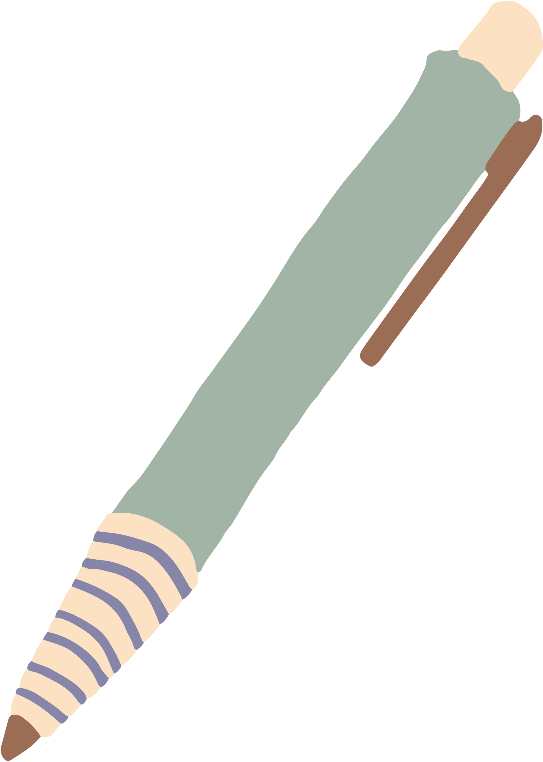 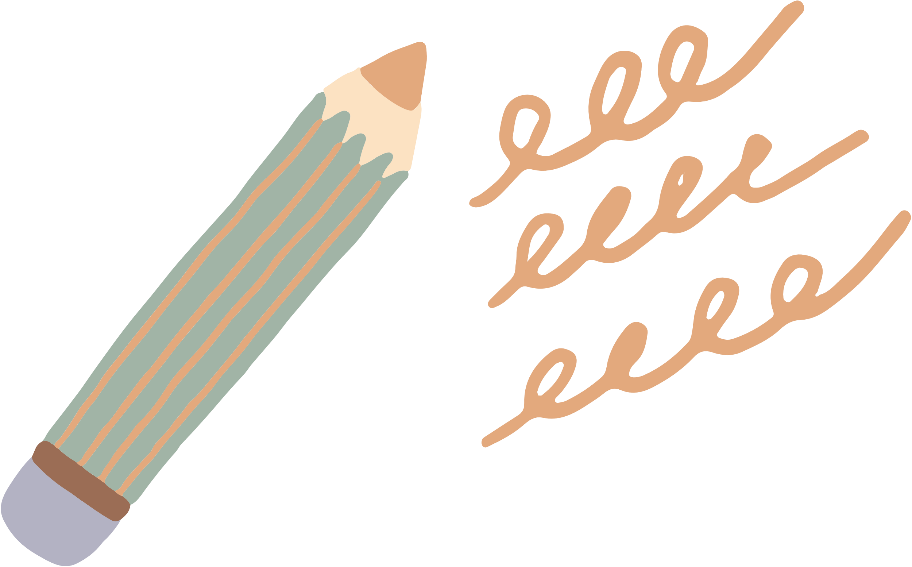 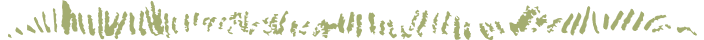 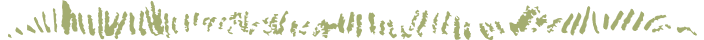 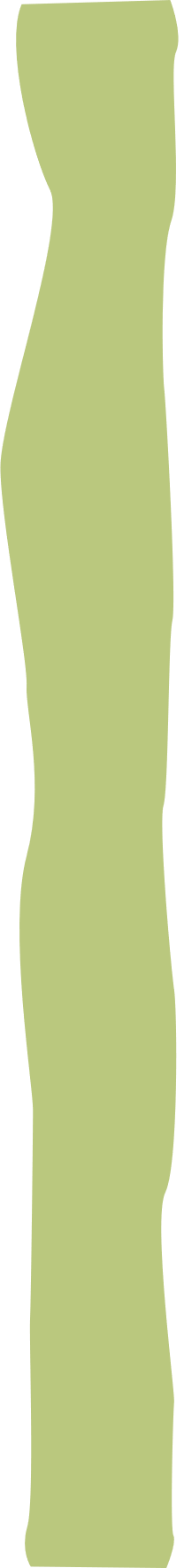 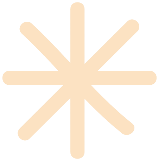 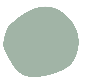 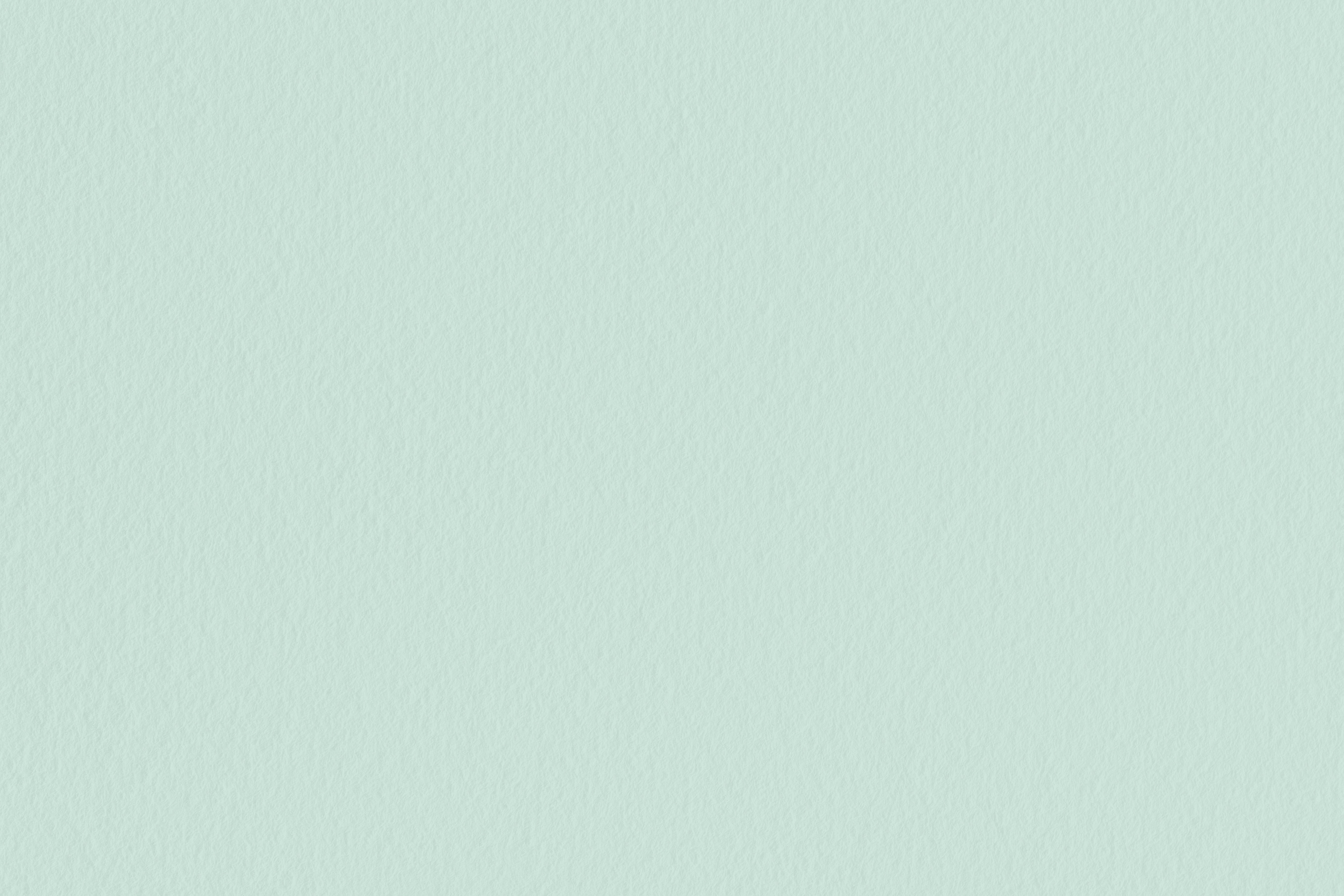 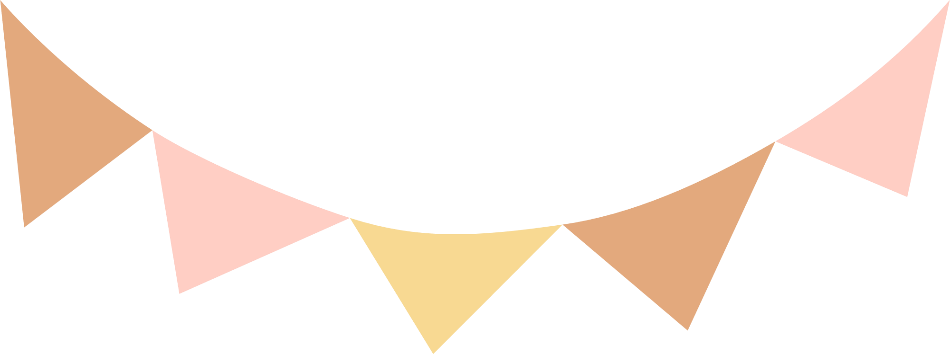 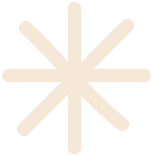 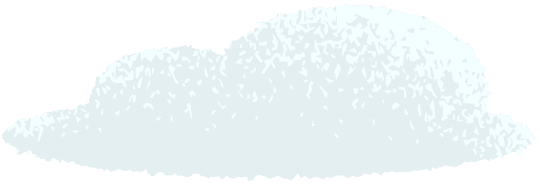 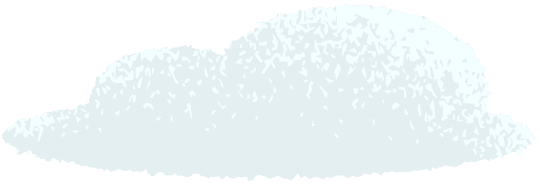 BÀI 2: THƠ
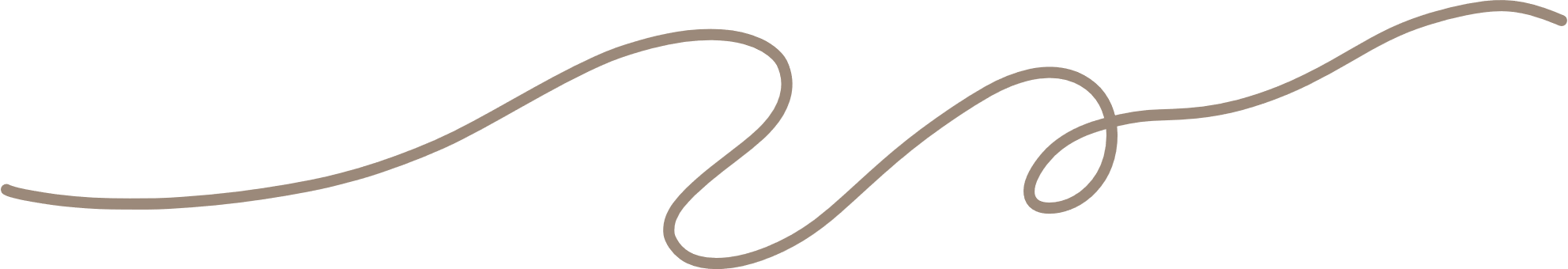 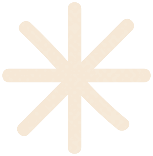 TẬP LÀM MỘT BÀI THƠ LỤC BÁT
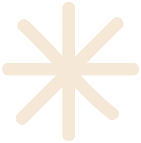 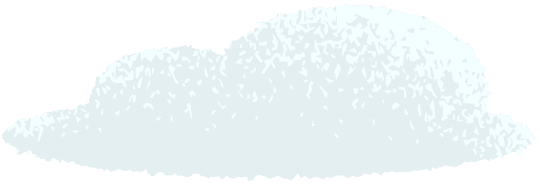 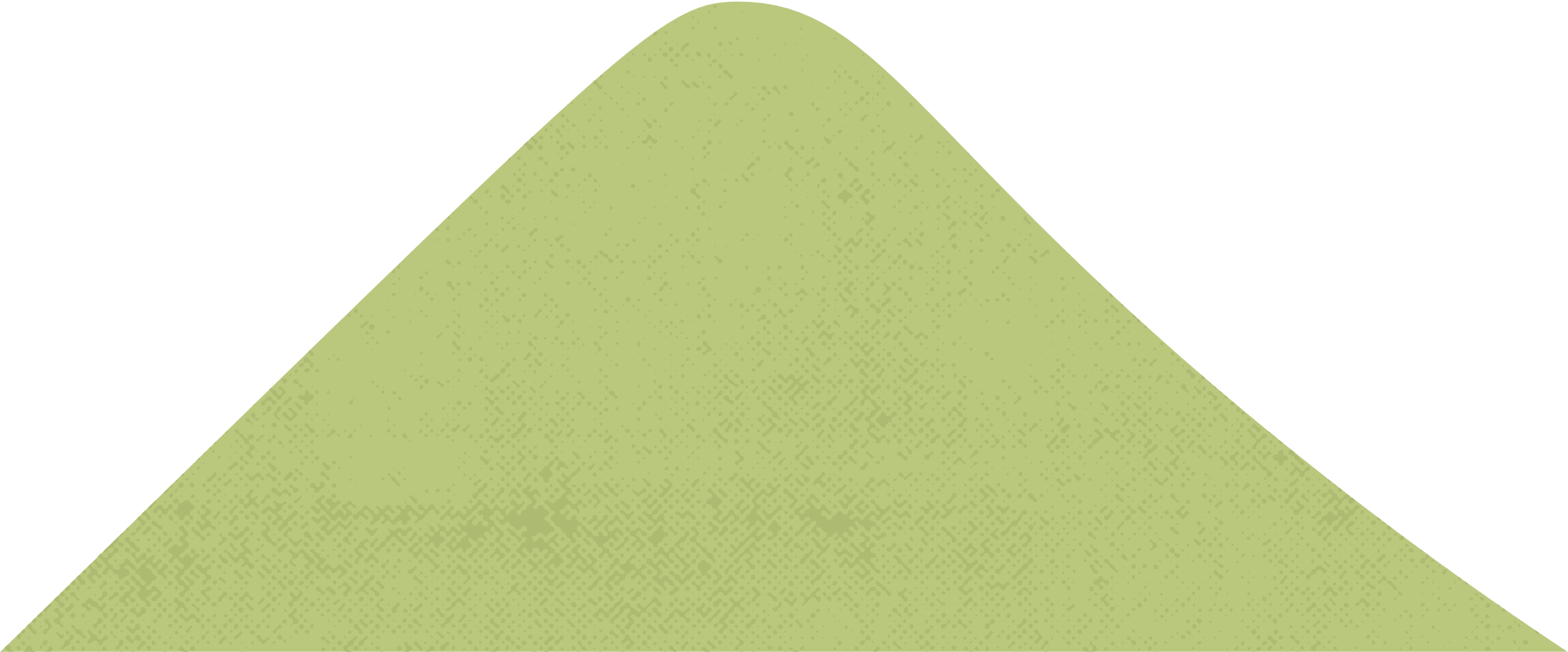 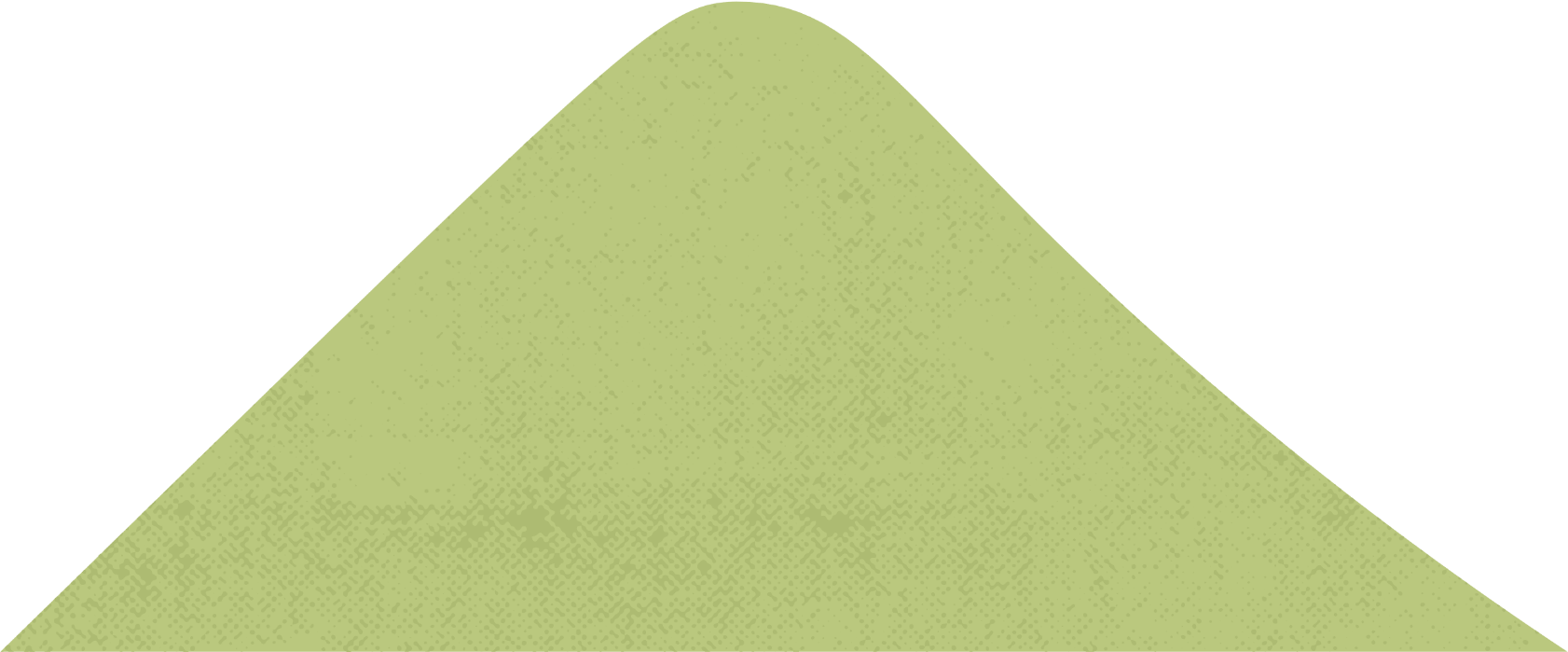 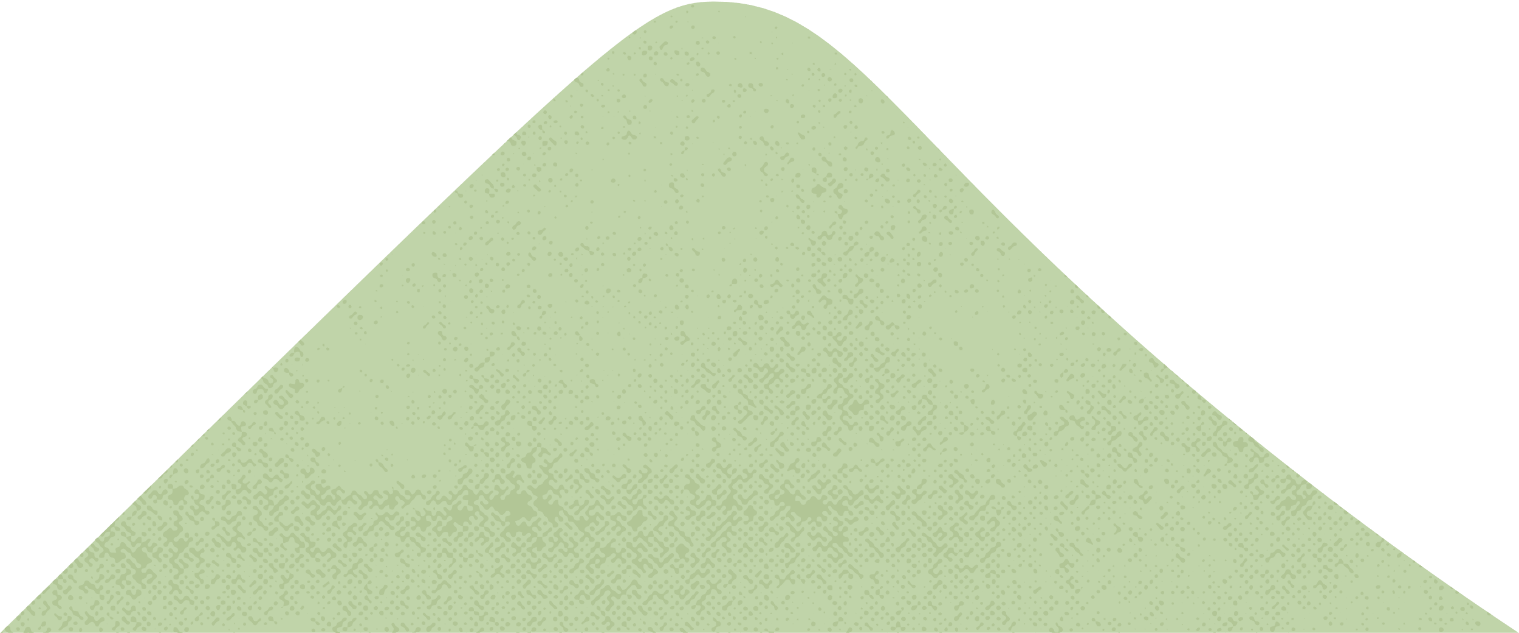 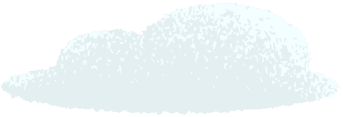 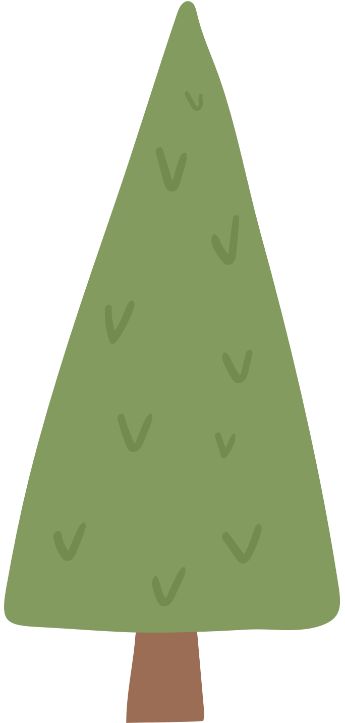 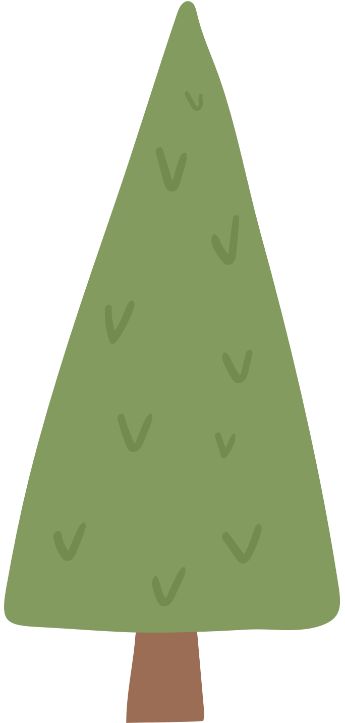 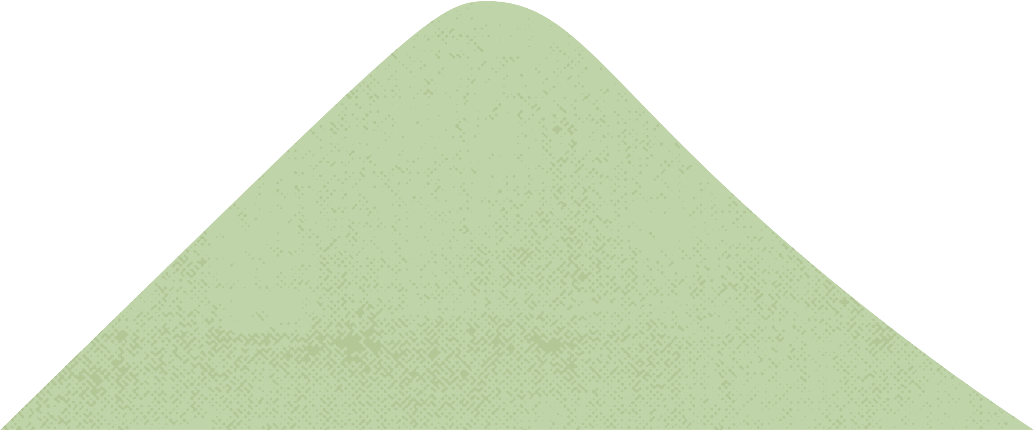 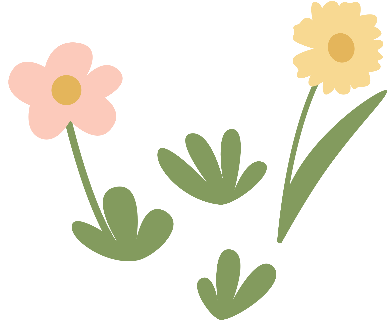 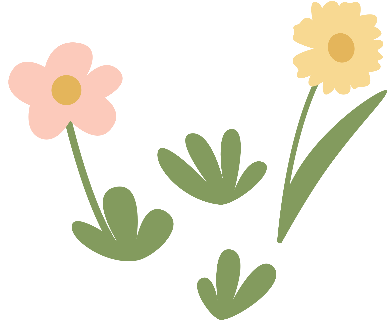 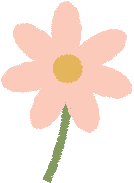 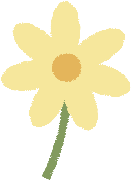 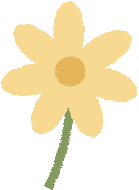 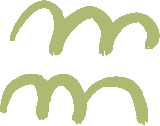 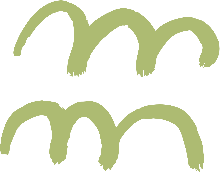 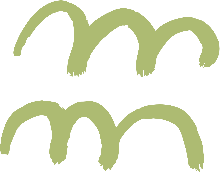 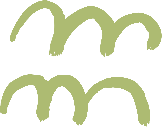 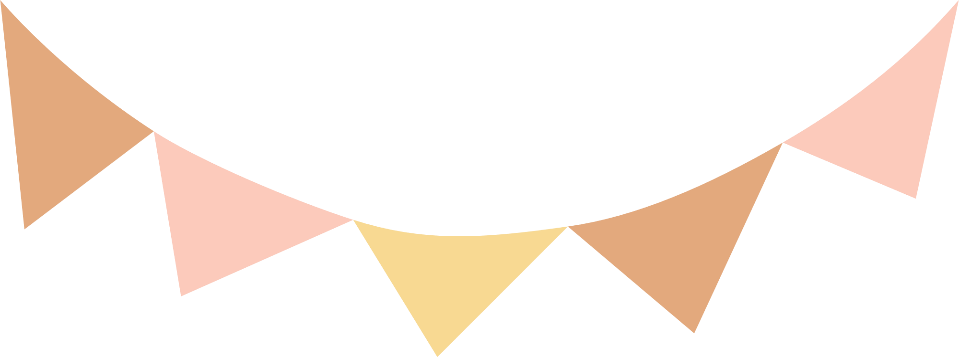 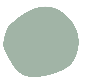 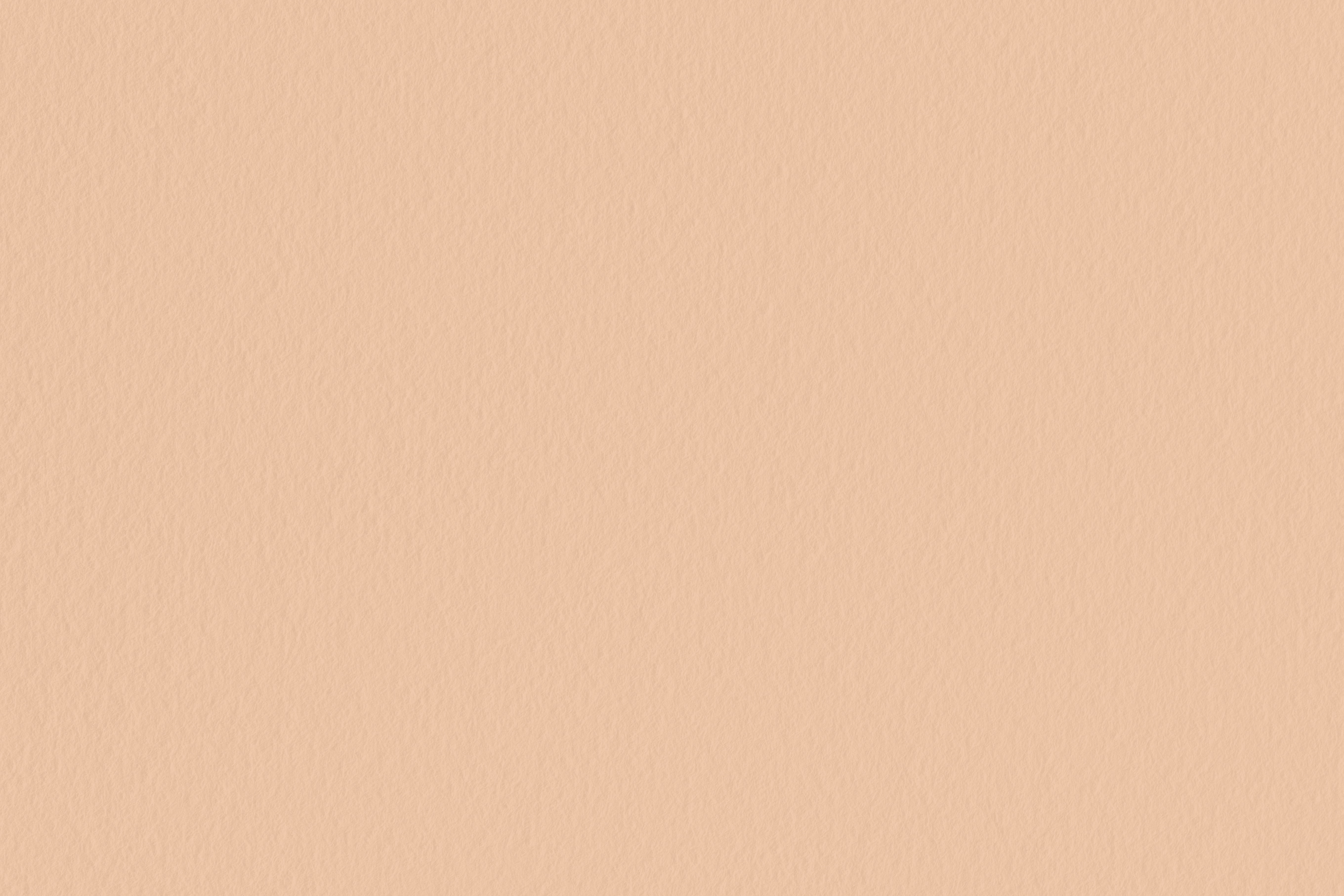 I. CẤP ĐỘ 1 – THỬ THÁCH “TẠO HÌNH” THƠ LỤC BÁT
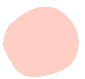 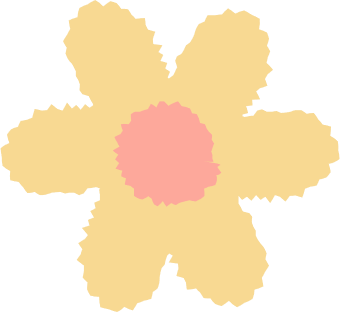 (Làm việc theo cặp) sắp xếp lại trật tự cho đúng.
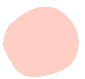 Cánh cò dẫn gió qua thung lúa vàng
Gió nâng tiếng hát
chói chang
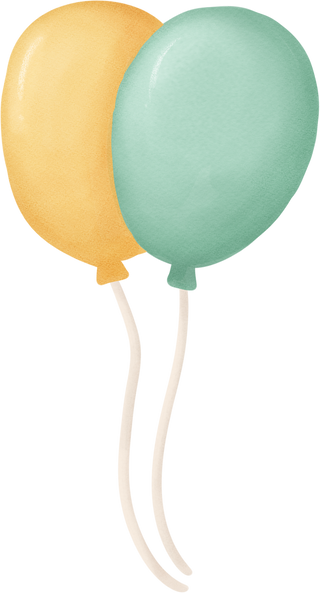 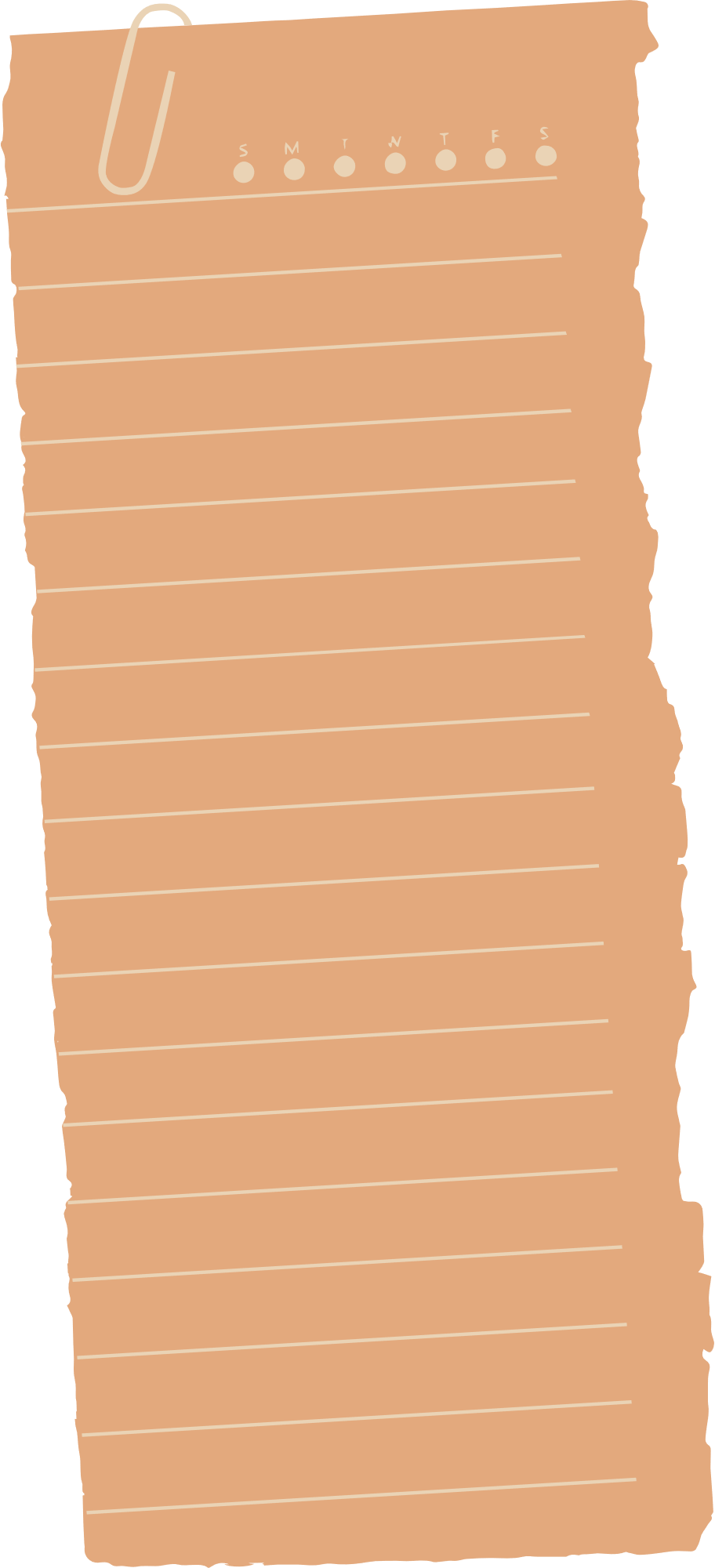 Đồng chiêm phả nắng lên không
Long lanh lưỡi hái liếm ngang chân trời.
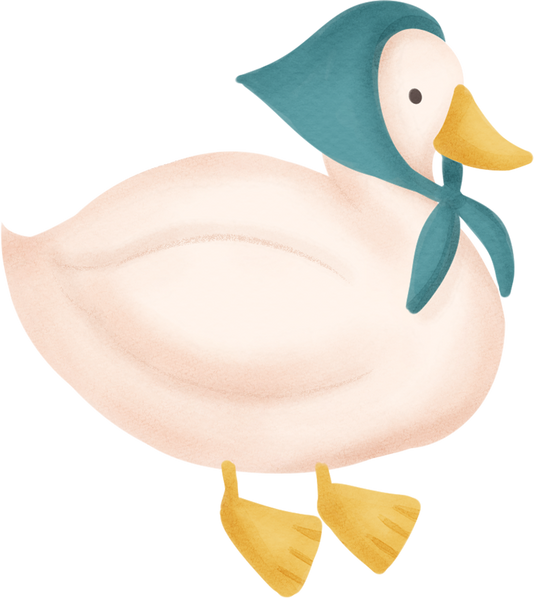 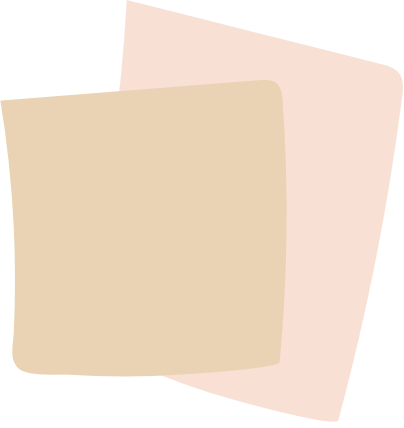 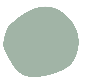 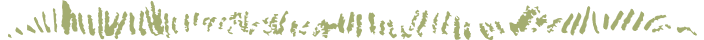 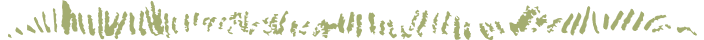 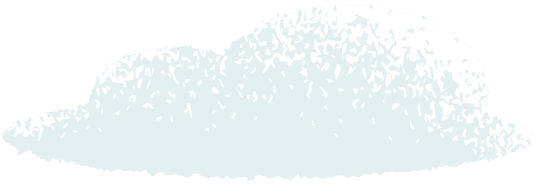 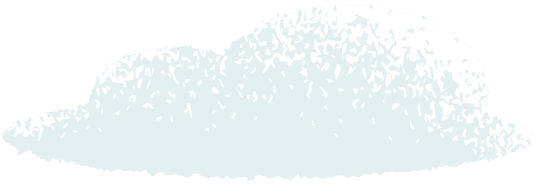 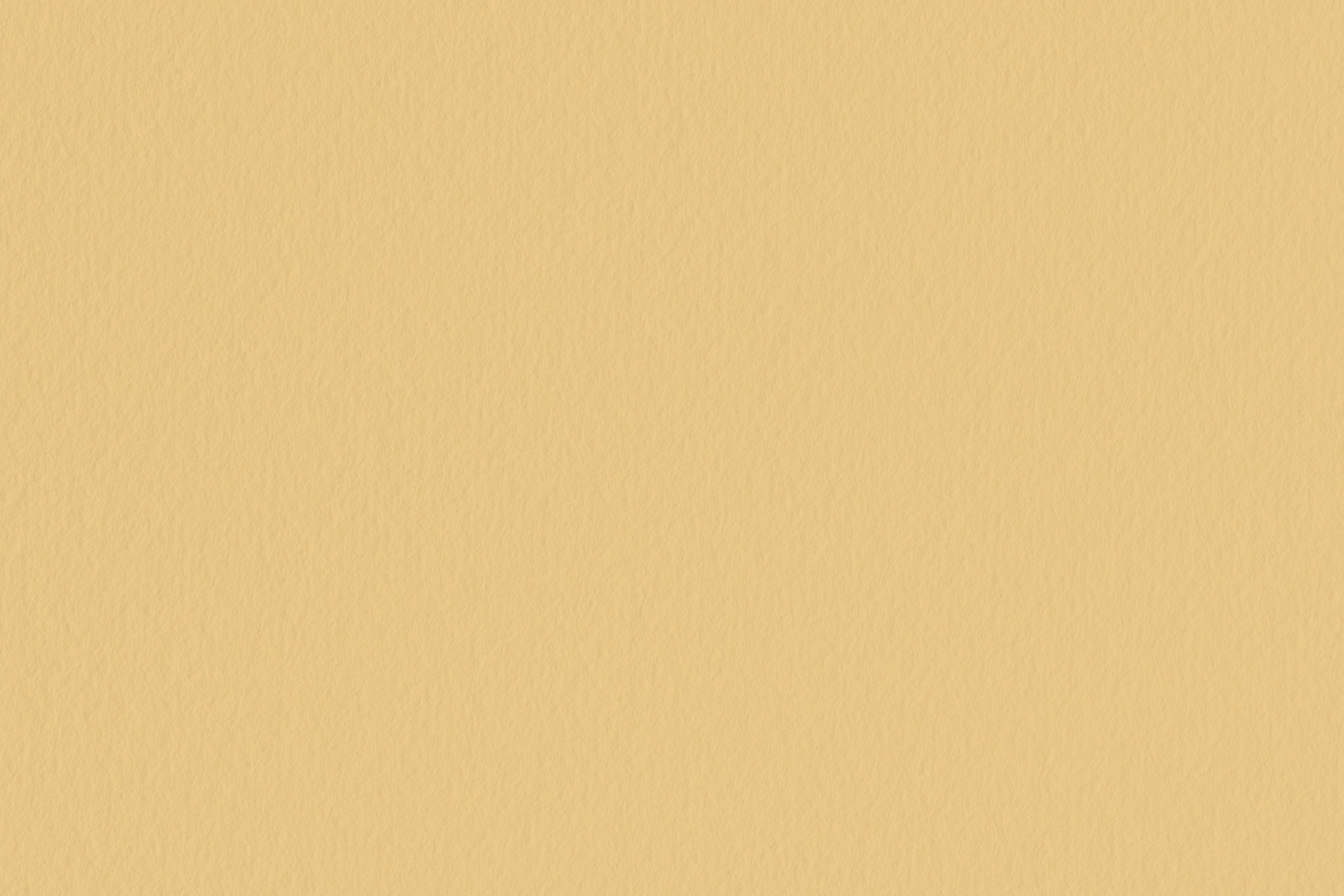 1. CẤP ĐỘ 1 – THỬ THÁCH “TẠO HÌNH” THƠ LỤC BÁT
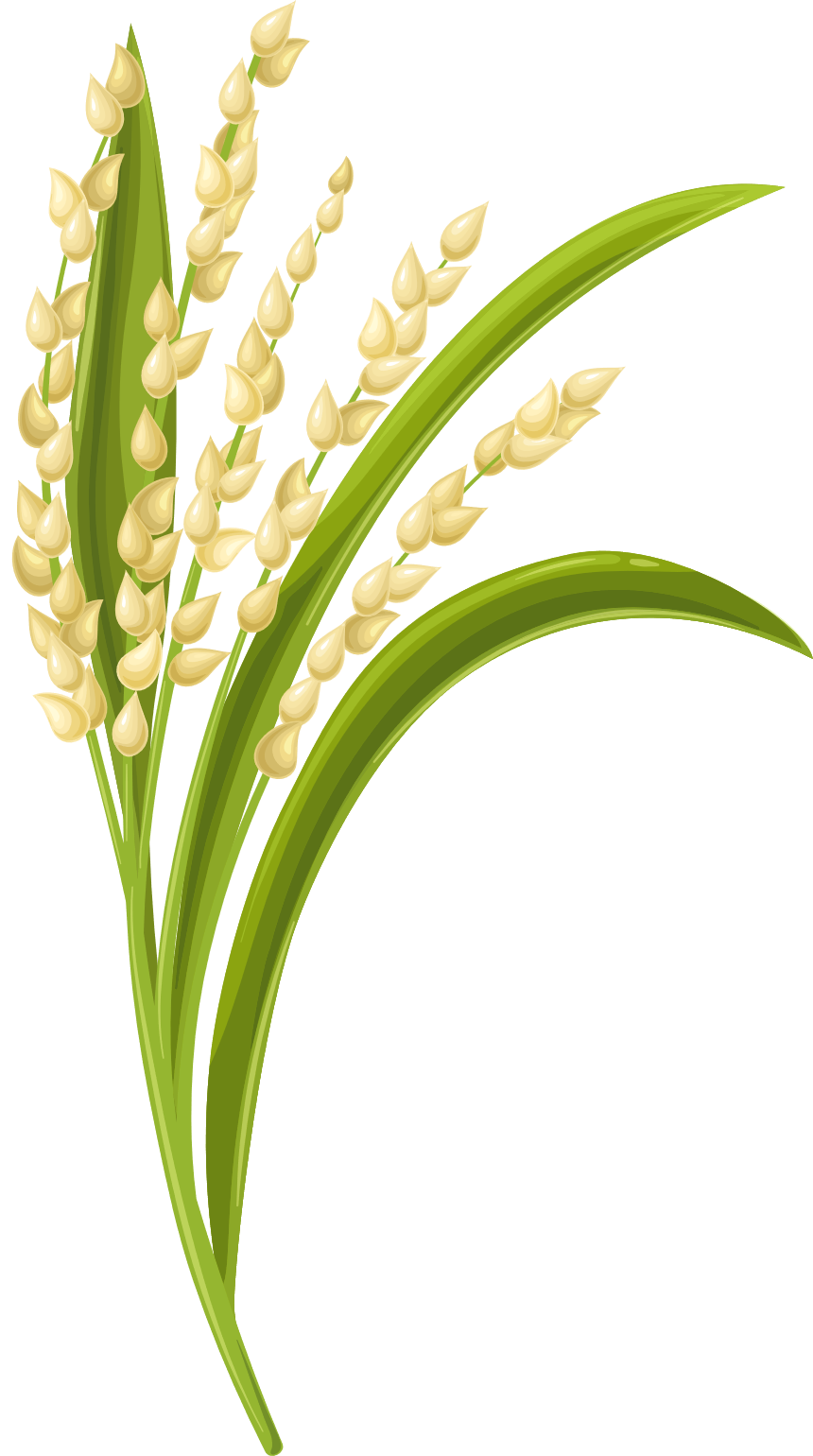 Đồng chiêm phả nắng lên không
Cánh cò dẫn gió qua thung lúa vàng
Gió nâng tiếng hát chói chang
Long lanh lưỡi hái liếm ngang chân trời.
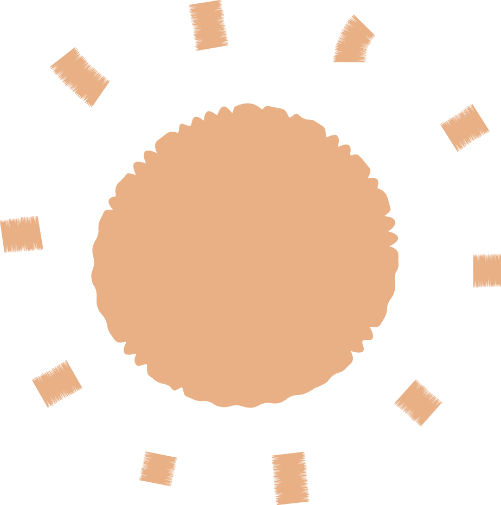 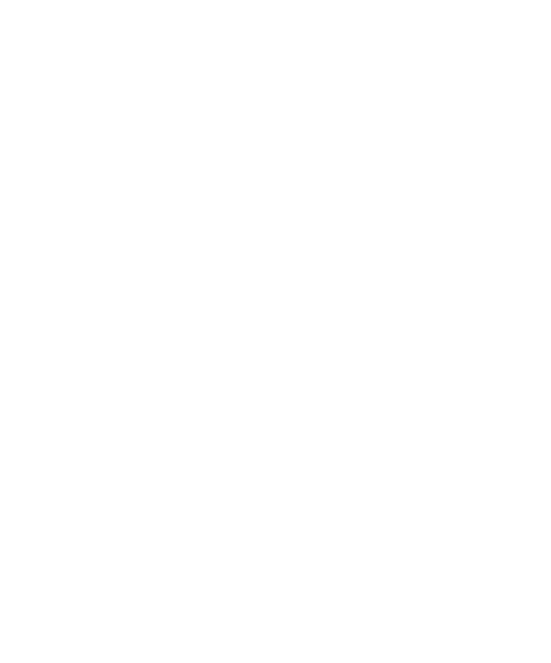 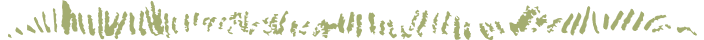 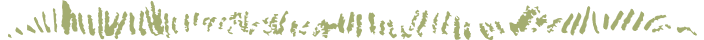 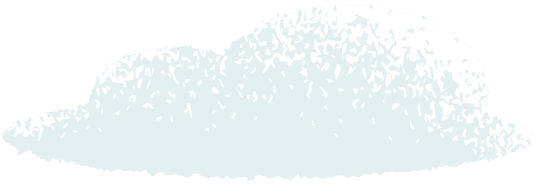 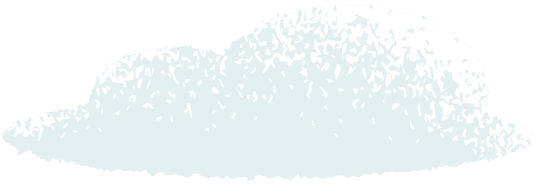 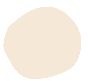 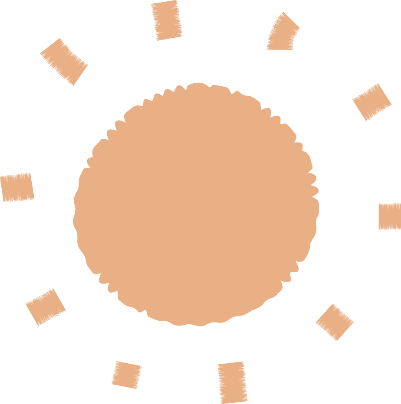 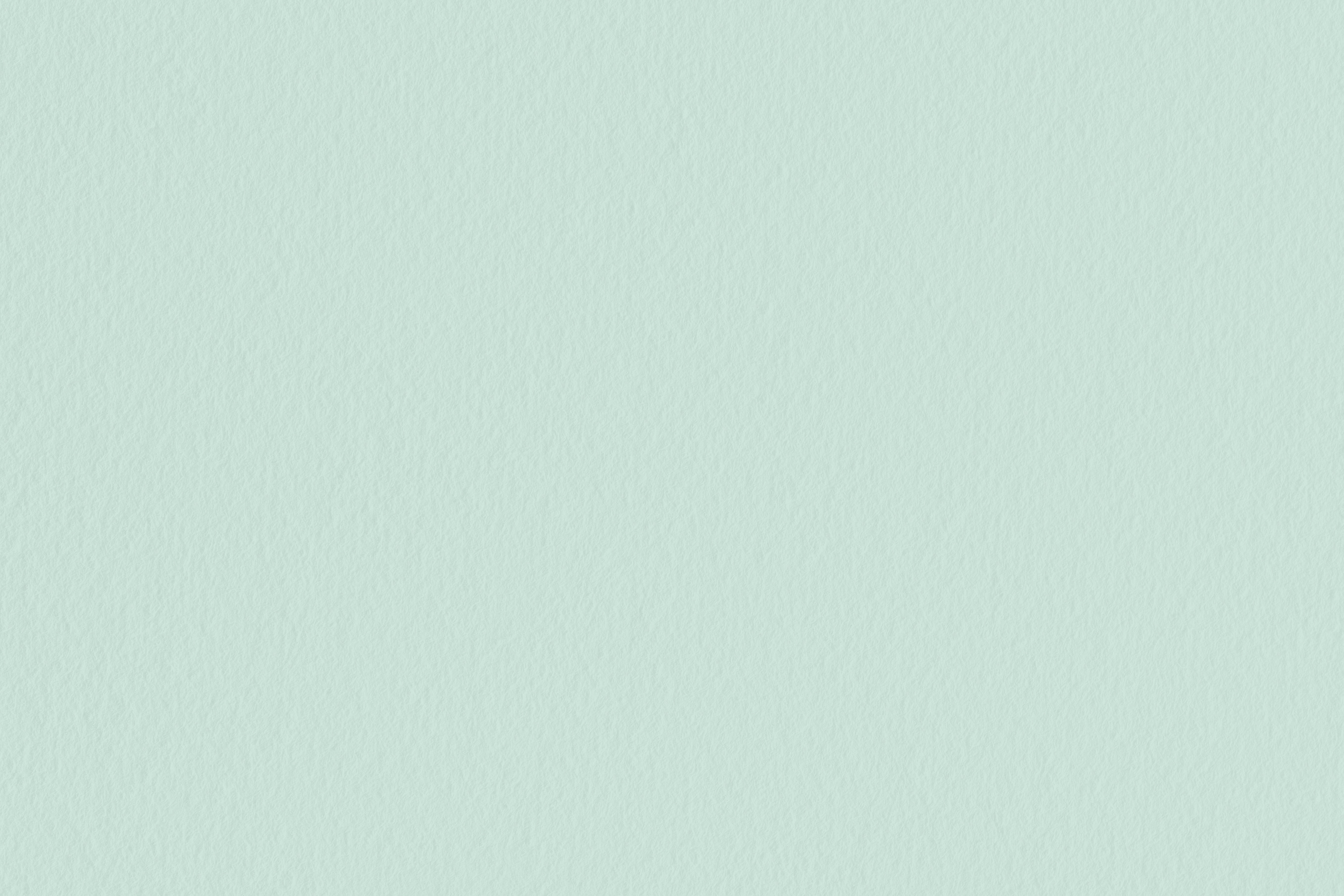 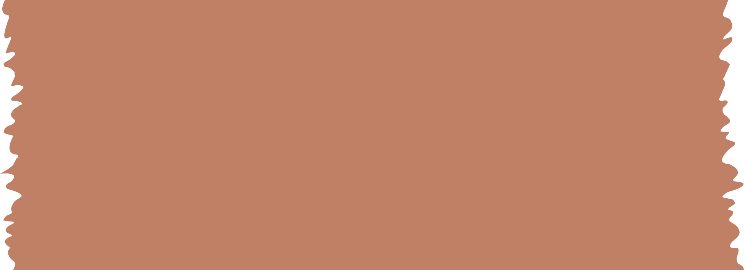 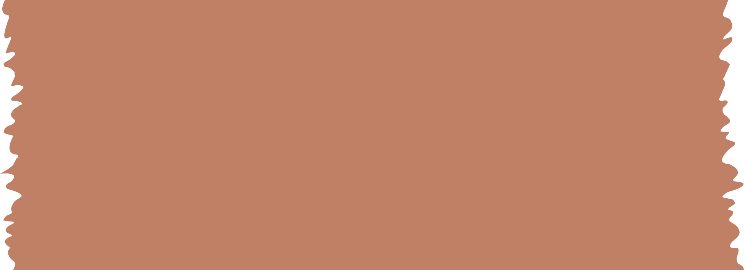 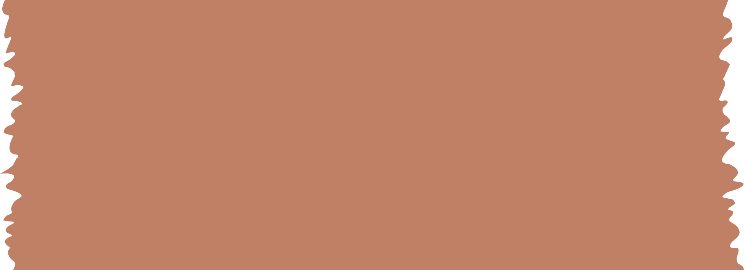 tiếng ve
trưa hè
góc trời
2. CẤP ĐỘ 2 – THẢ THƠ
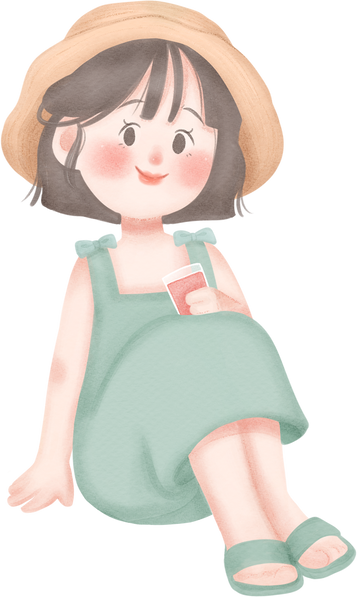 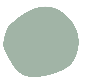 (Làm việc theo cặp - 3') Điền từ còn thiếu vào mỗi dòng thơ bị khuyết.
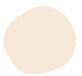 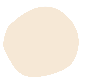 Quê hương là một............
Lời ru của mẹ.........à ơi
Dòng sông con nước đầy vơi
Quê hương là một...............tuổi thơ
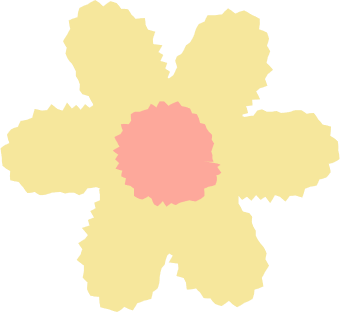 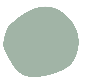 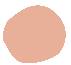 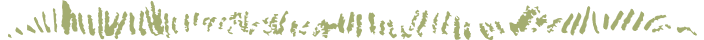 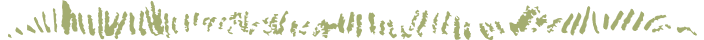 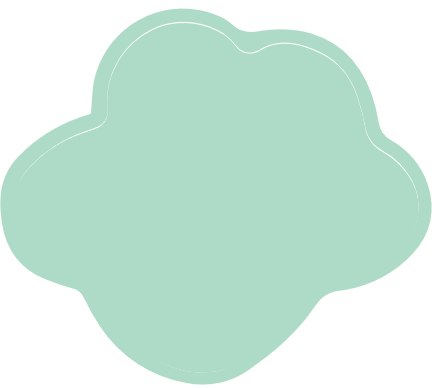 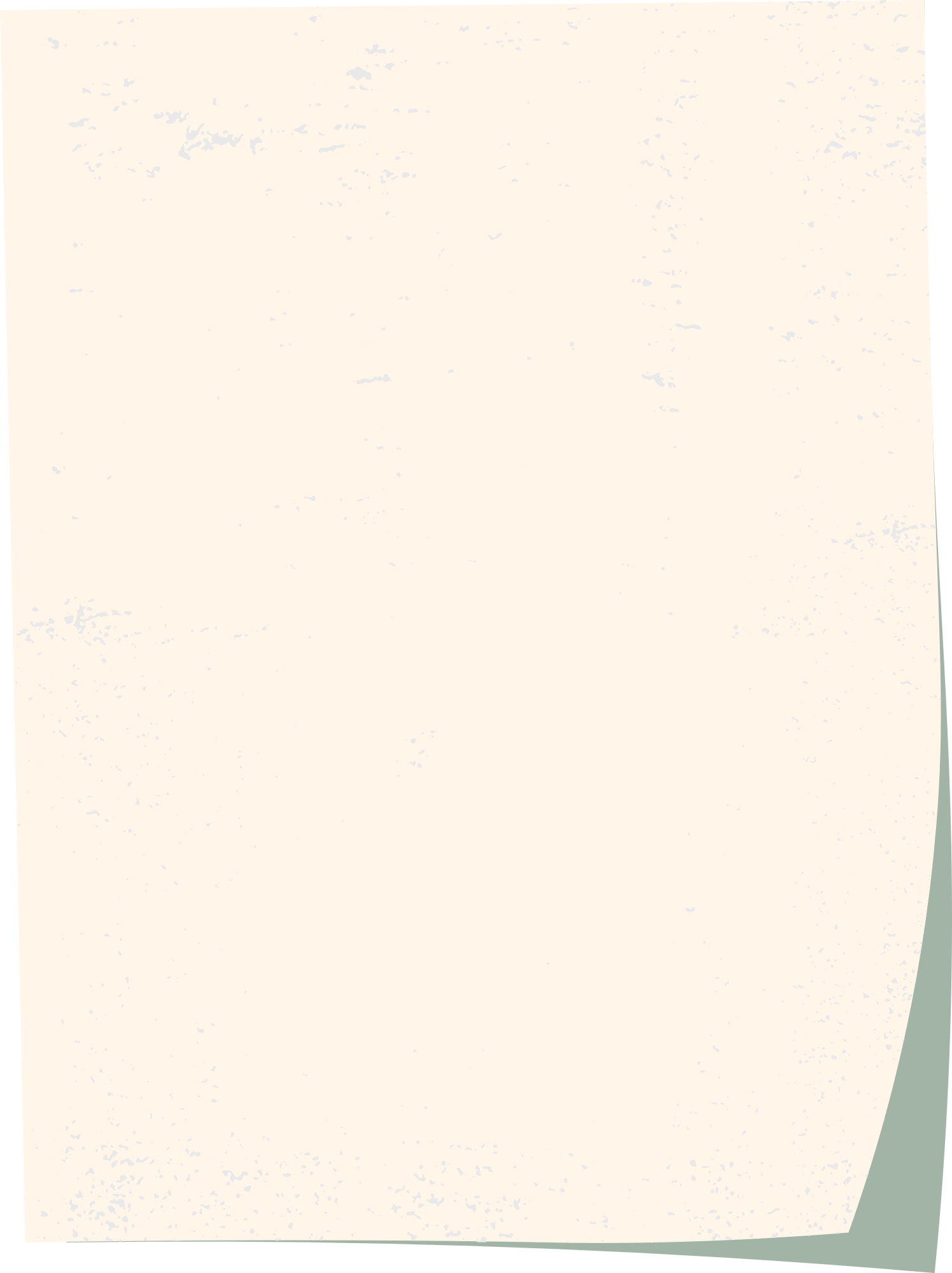 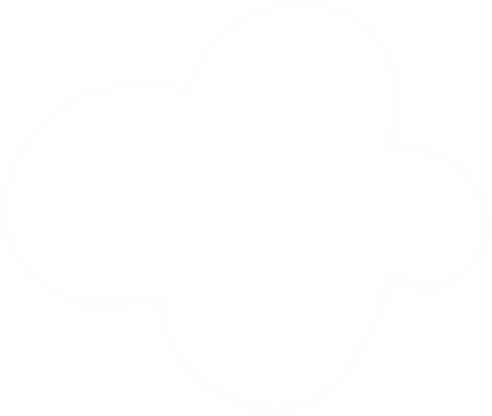 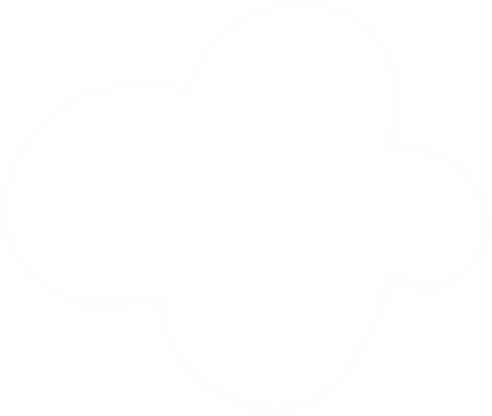 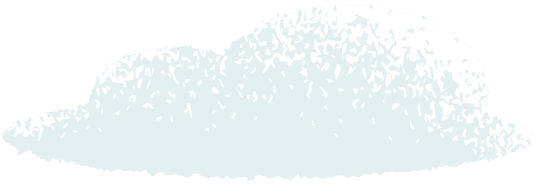 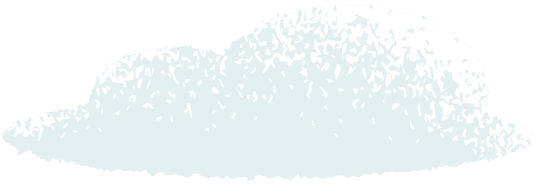 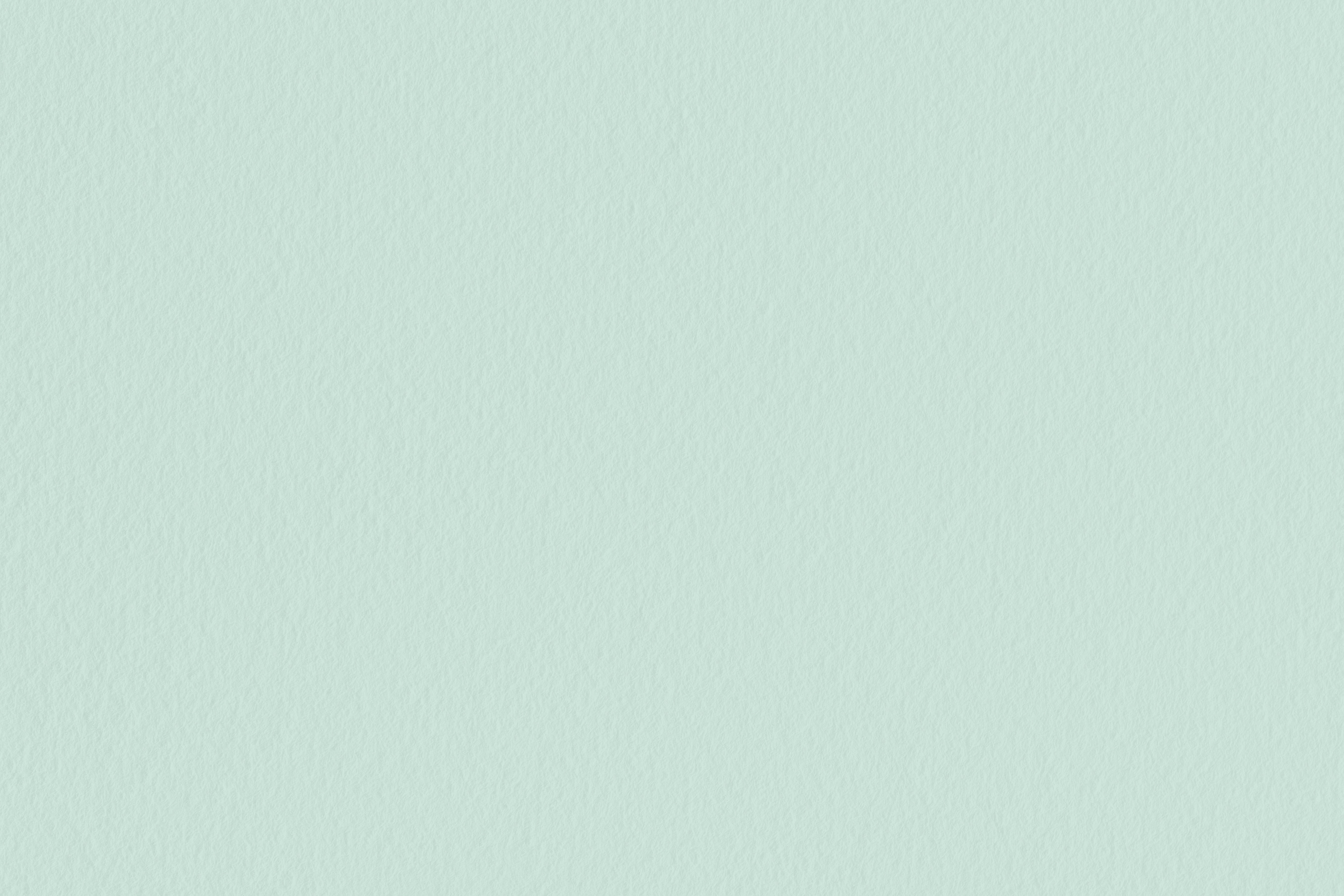 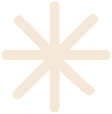 3. CẤP ĐỘ 3 – NỐI THƠ
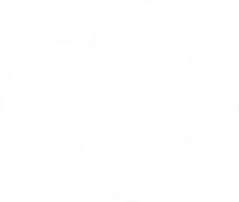 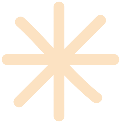 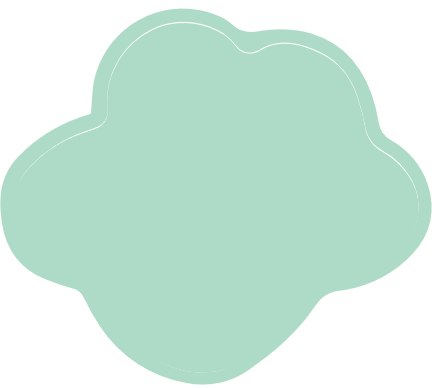 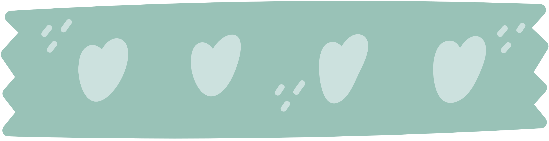 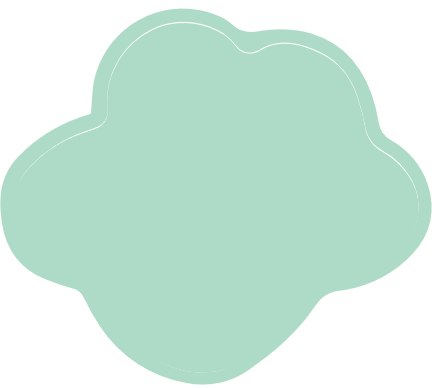 Yêu cầu (làm việc cá nhân): HS dựa trên luật thơ lục bát, tạo lập câu bát tương ứng với câu lục đã cho.
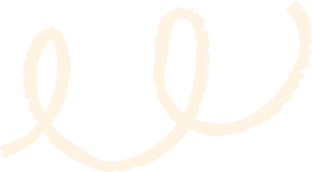 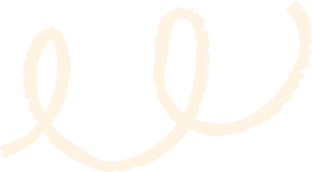 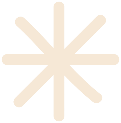 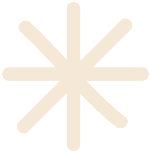 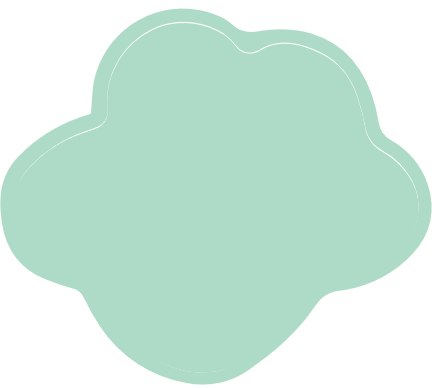 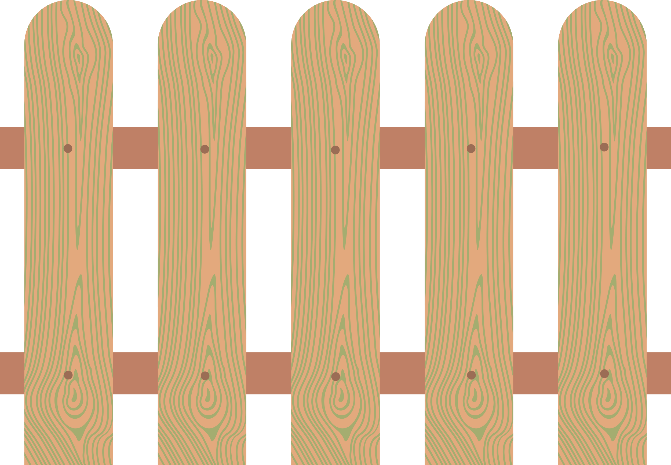 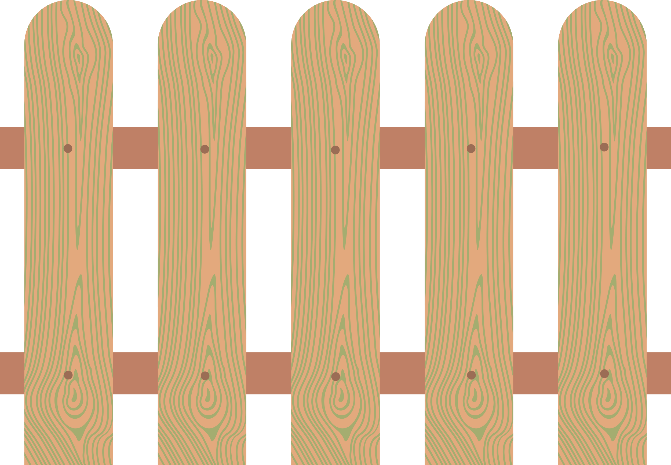 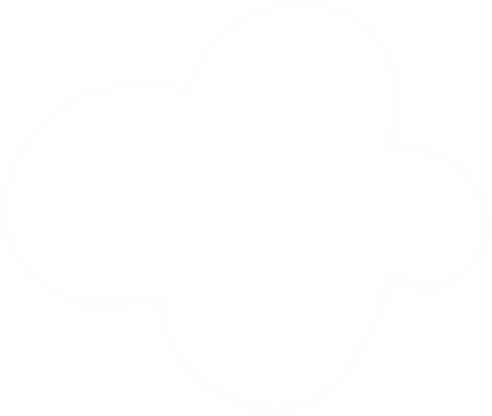 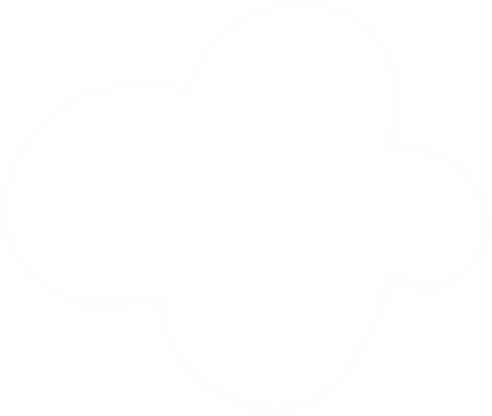 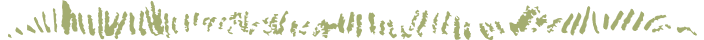 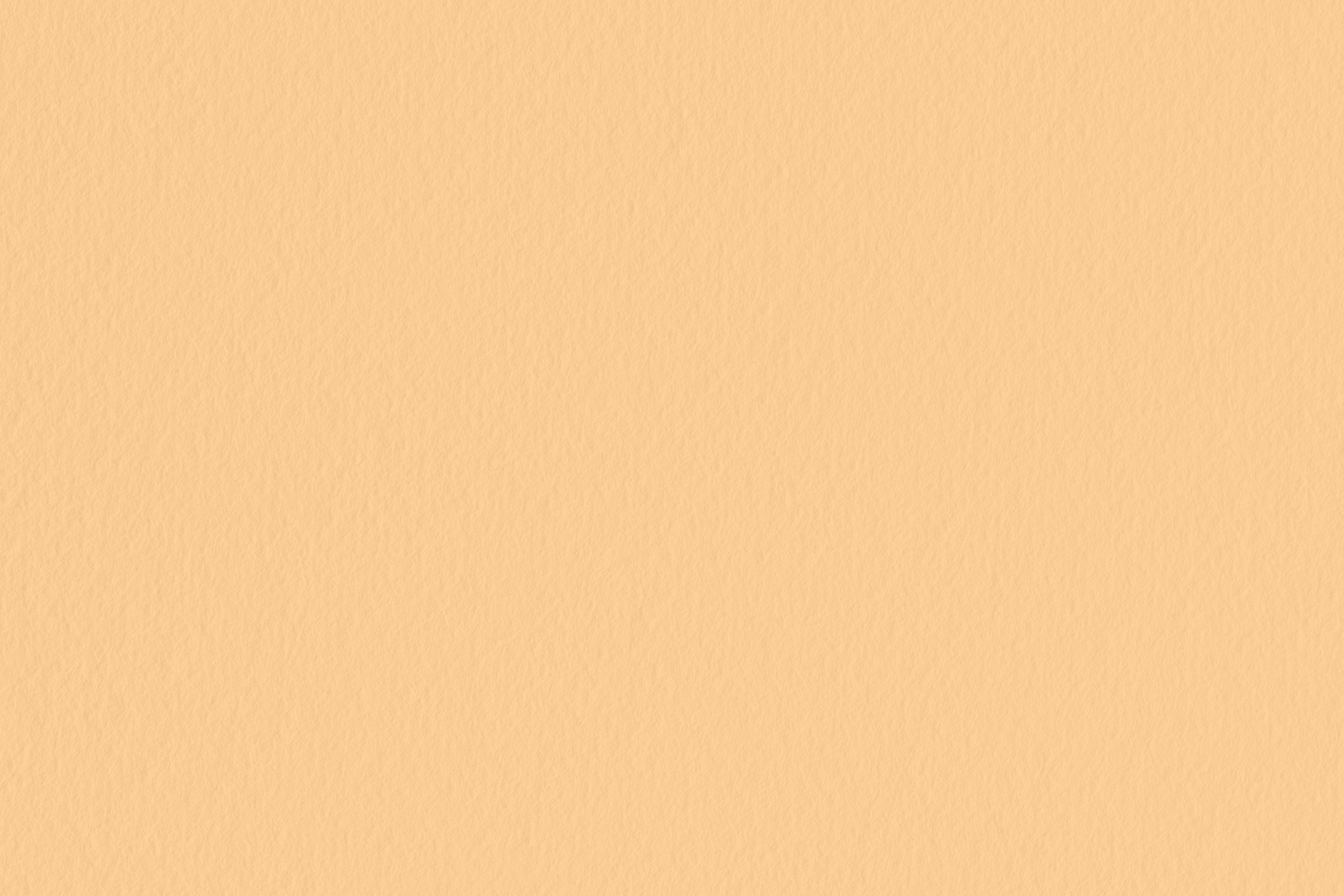 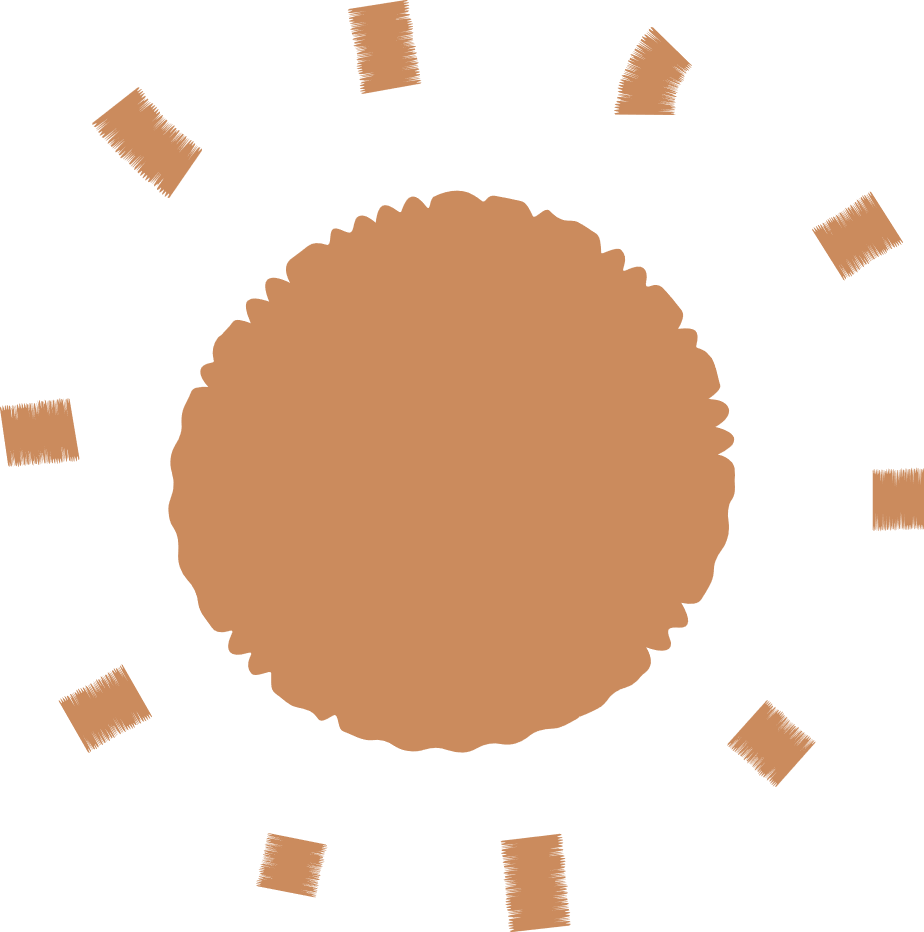 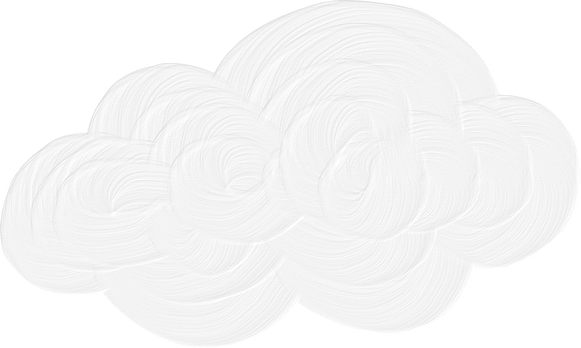 Việt Nam đẹp nhất trong tôi
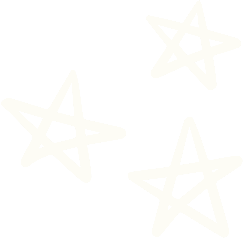 Ta ngồi nhìn sáng mùa thu
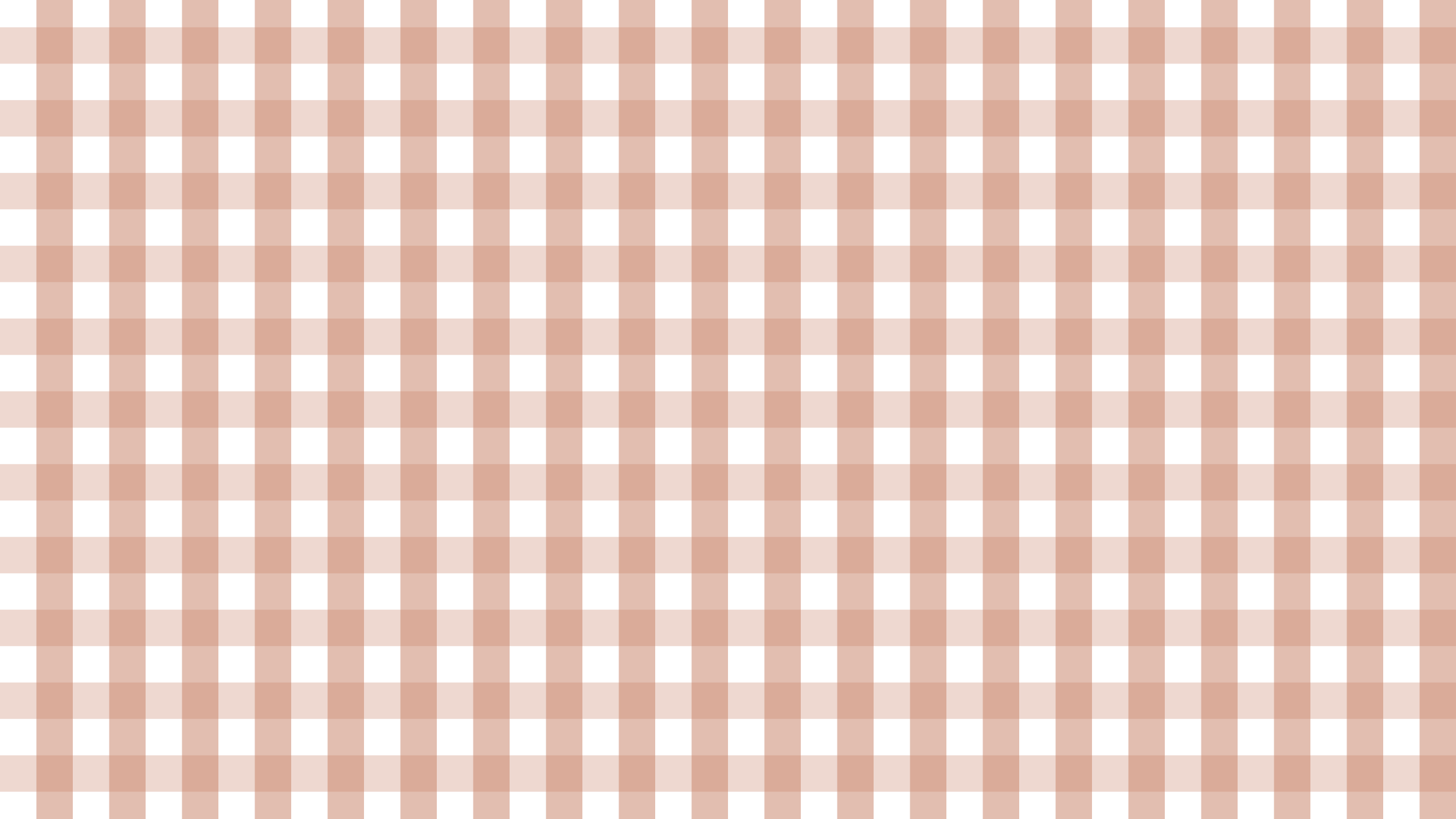 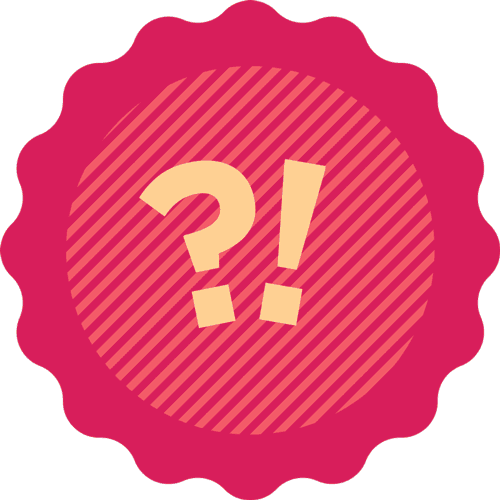 Đẹp thay Đà Nẵng, Hội An
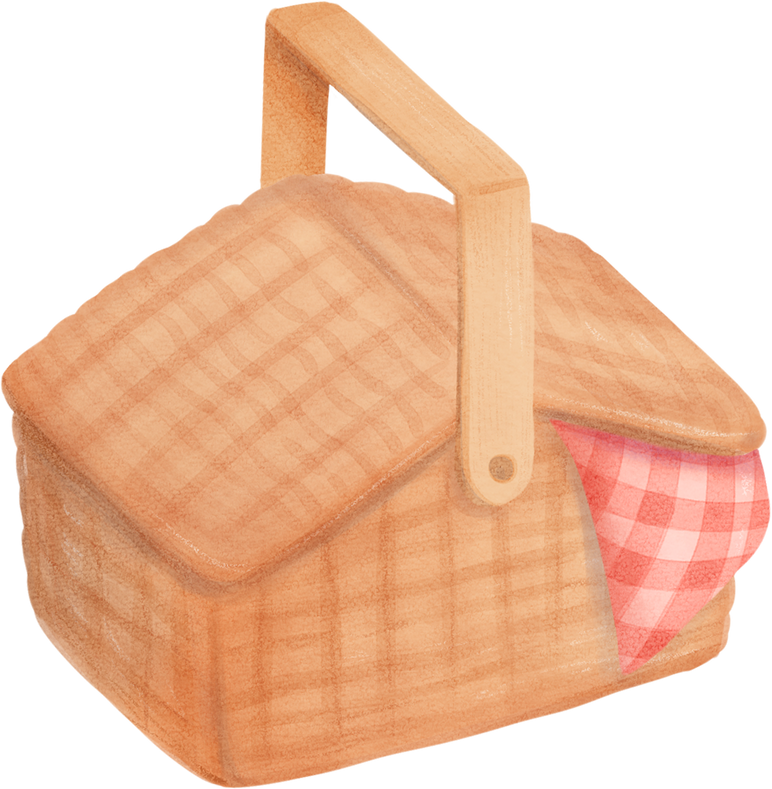 Xuân về hoa nở cành tươi
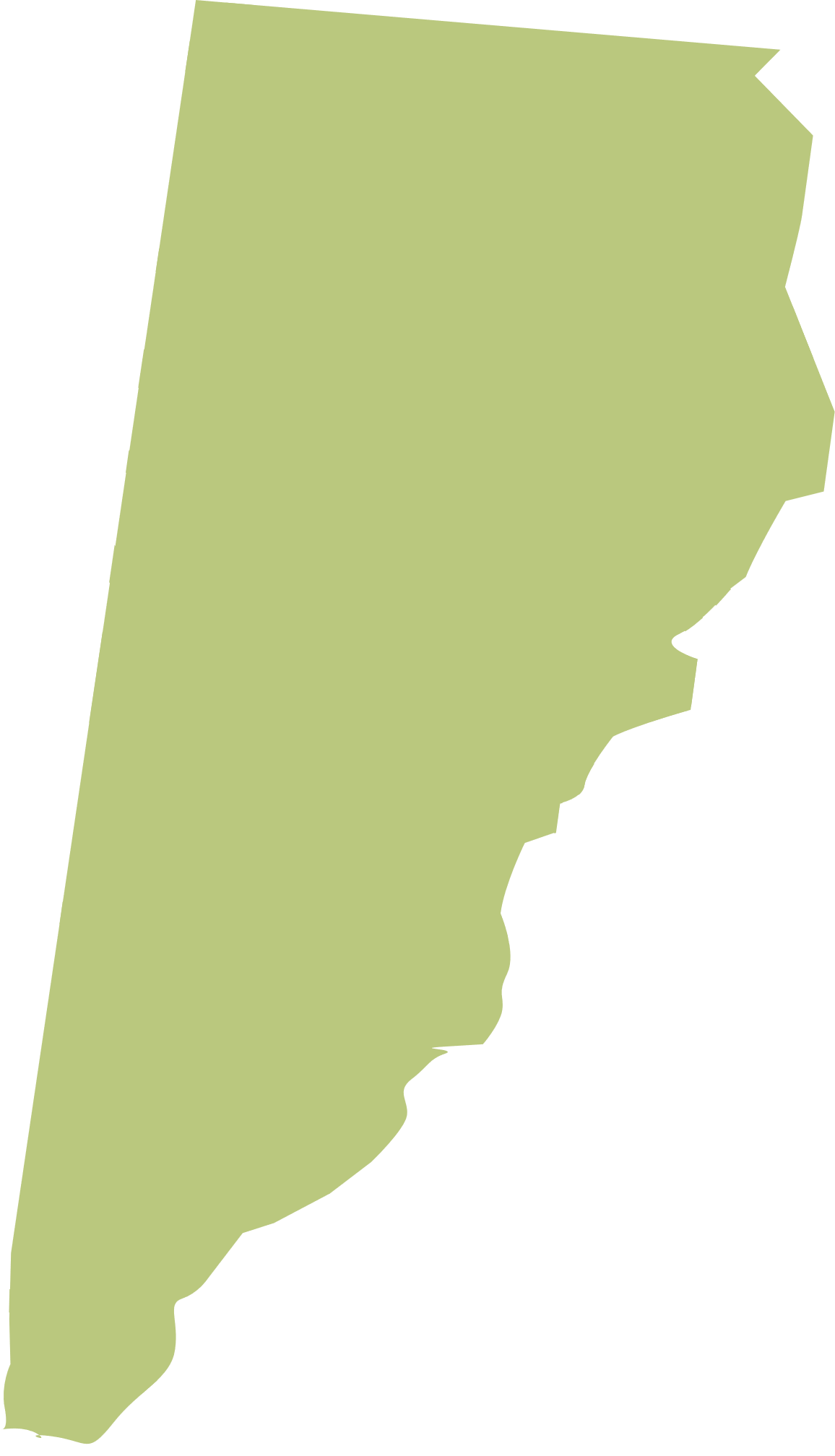 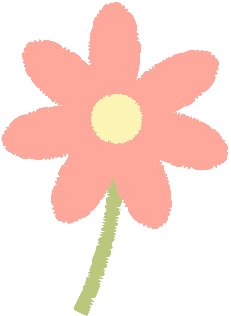 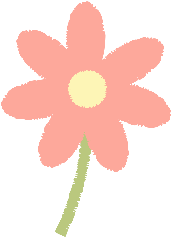 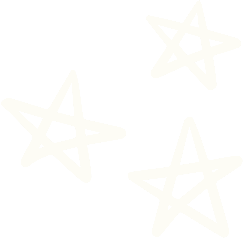 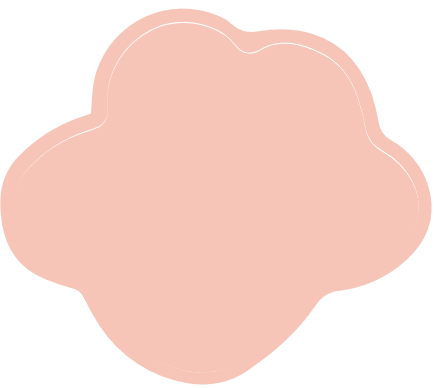 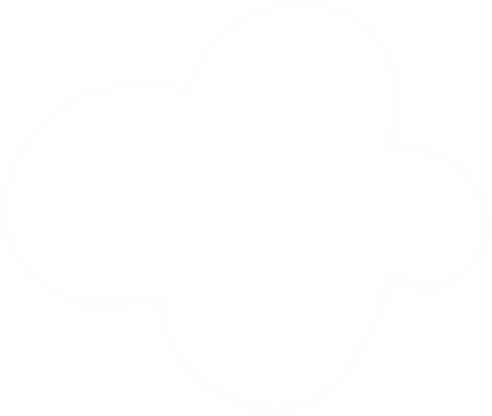 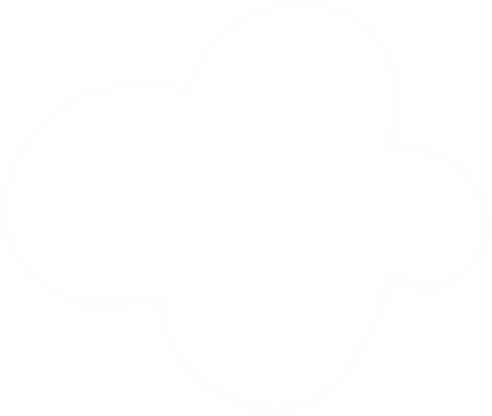 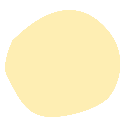 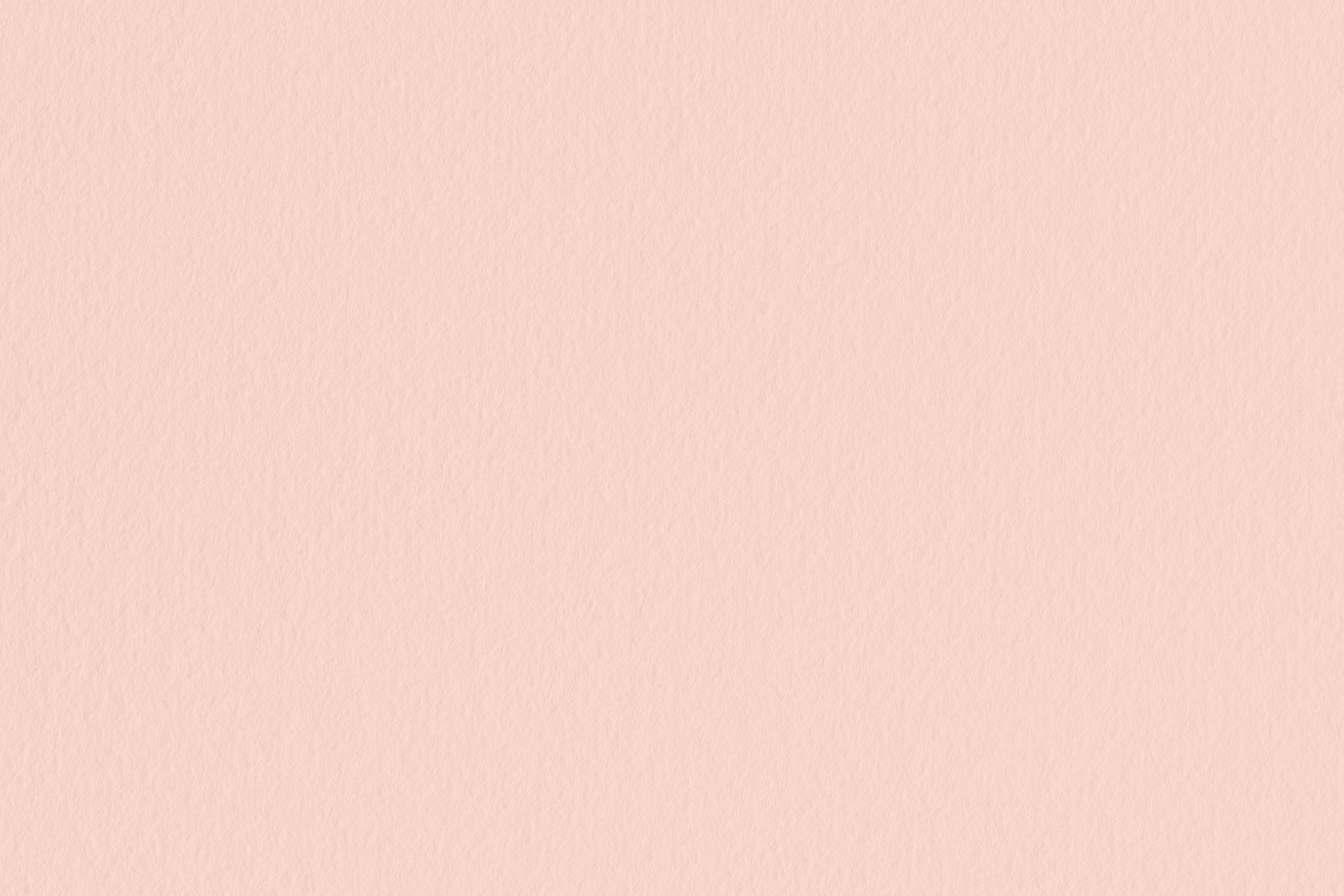 4. CẤP ĐỘ 4 – NGẪU HỨNG SÁNG TÁC THƠ
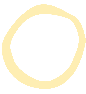 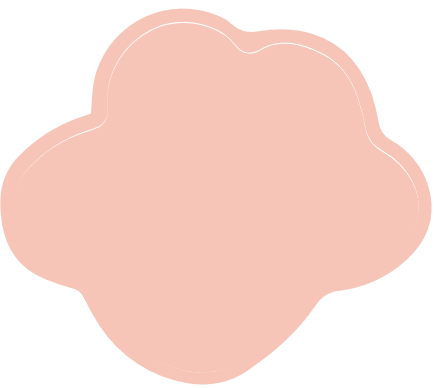 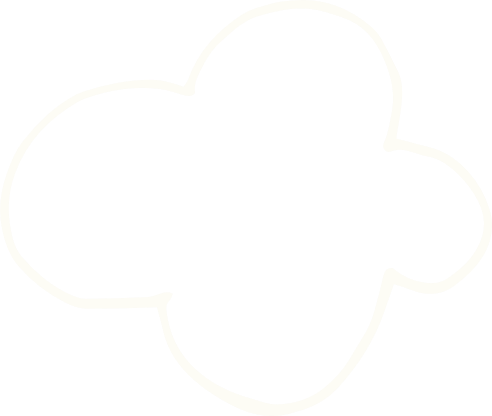 1. Khởi động viết
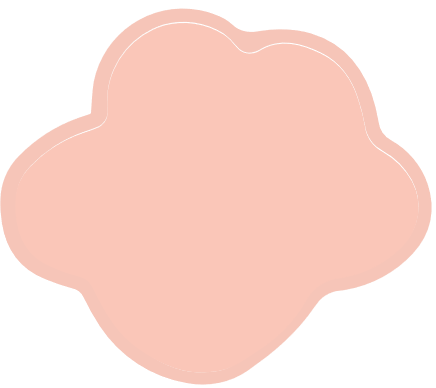 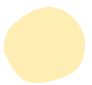 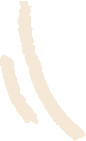 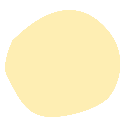 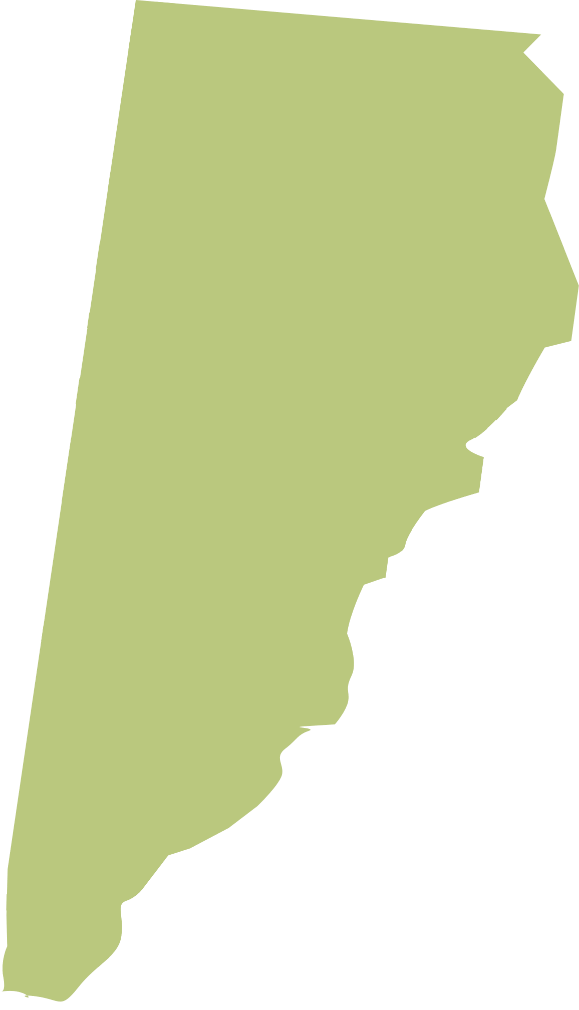 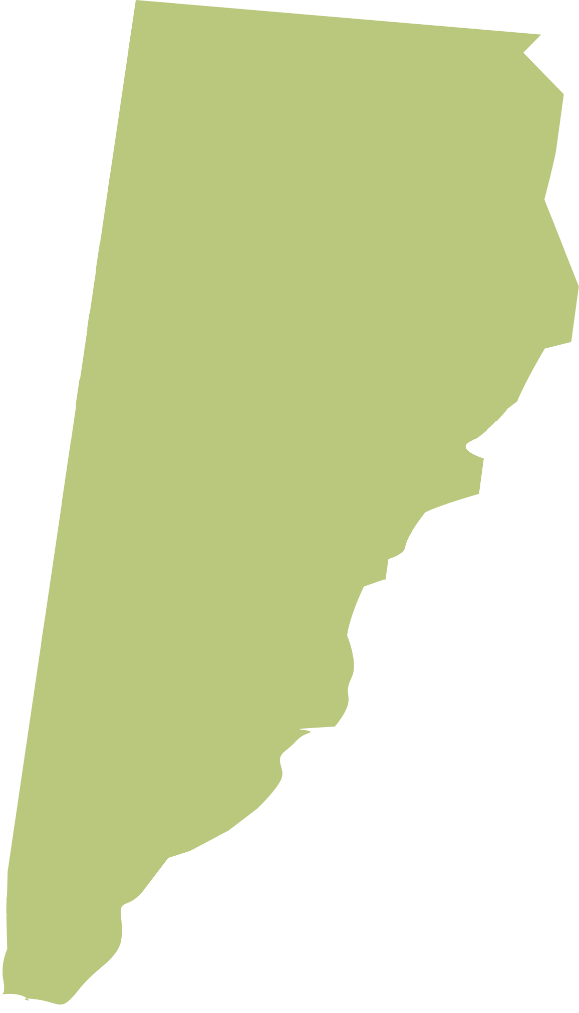 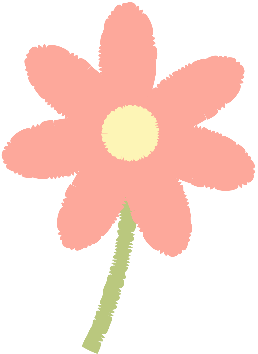 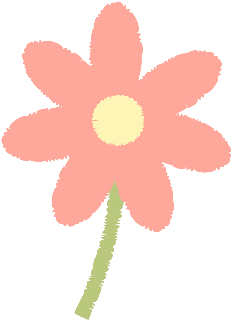 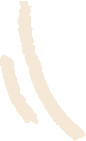 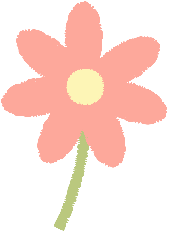 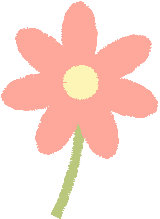 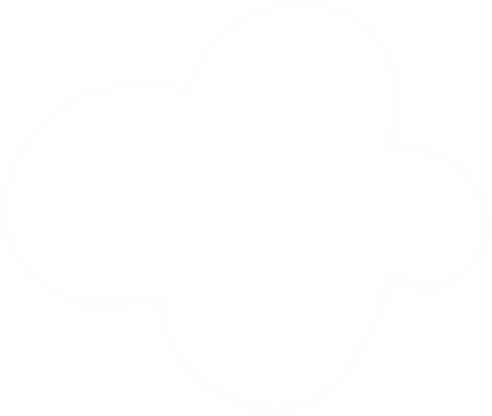 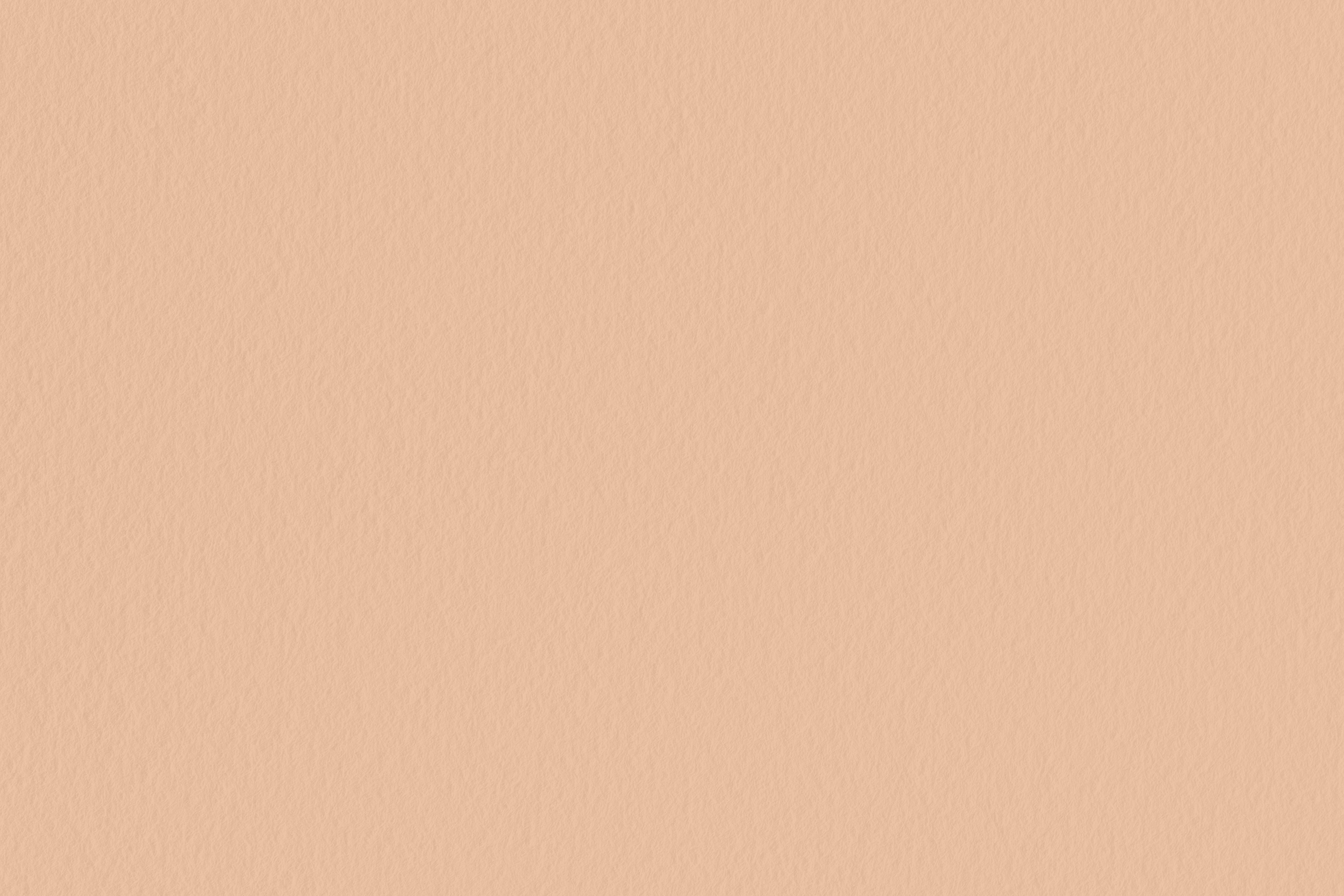 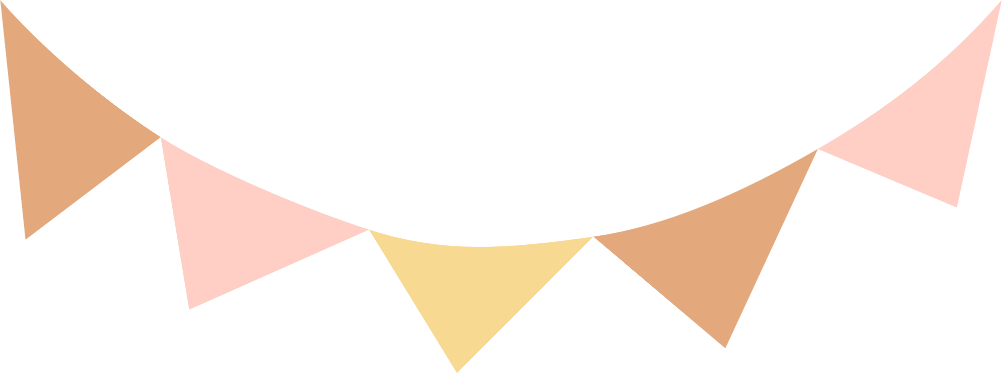 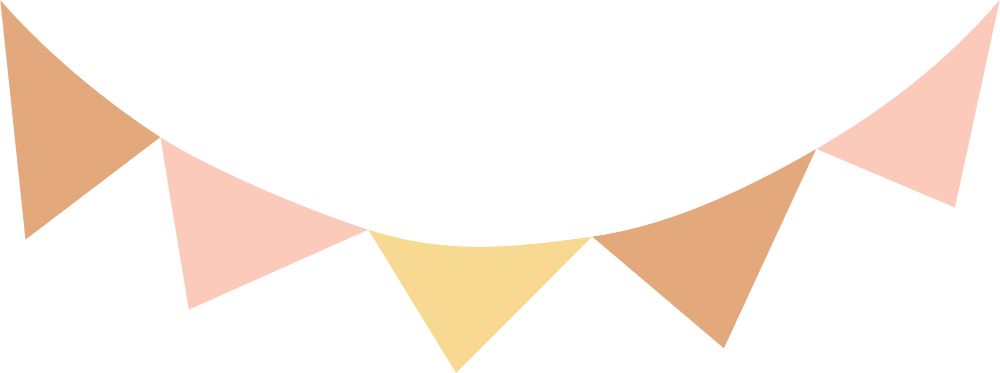 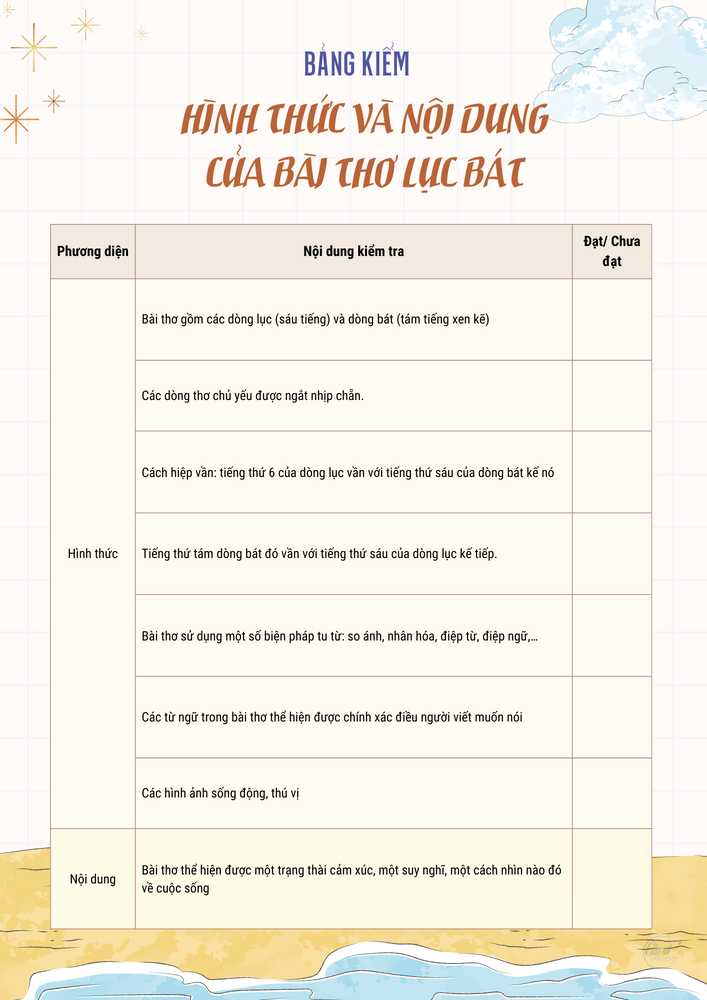 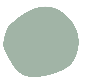 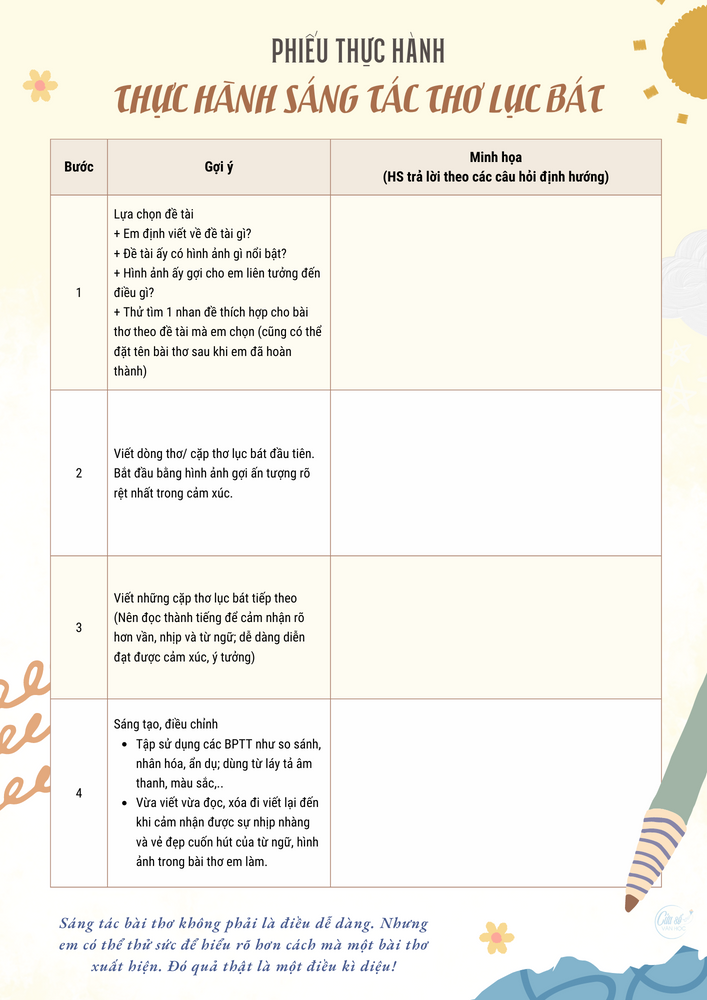 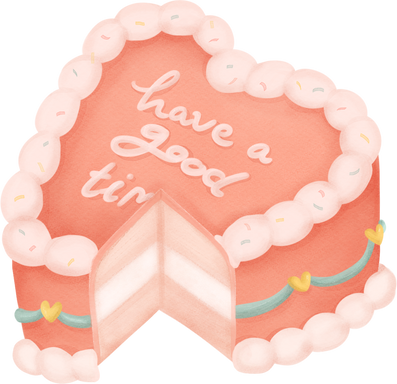 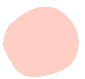 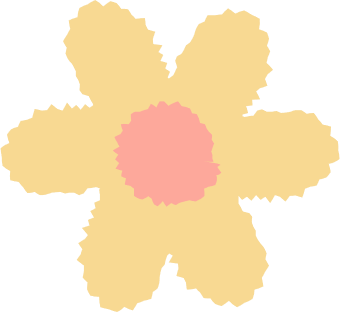 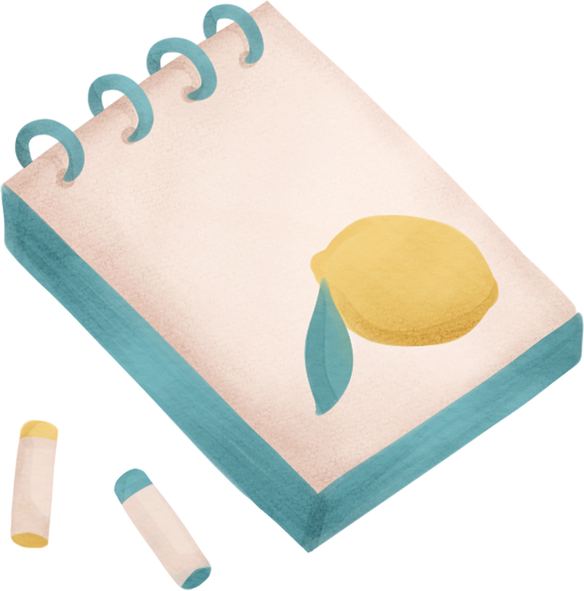 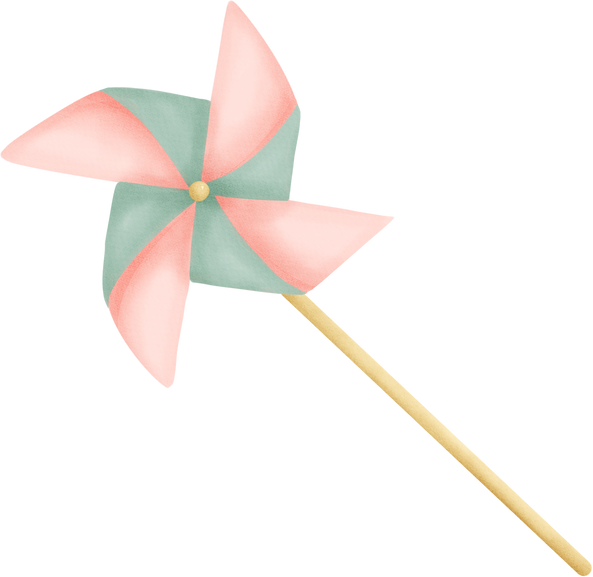 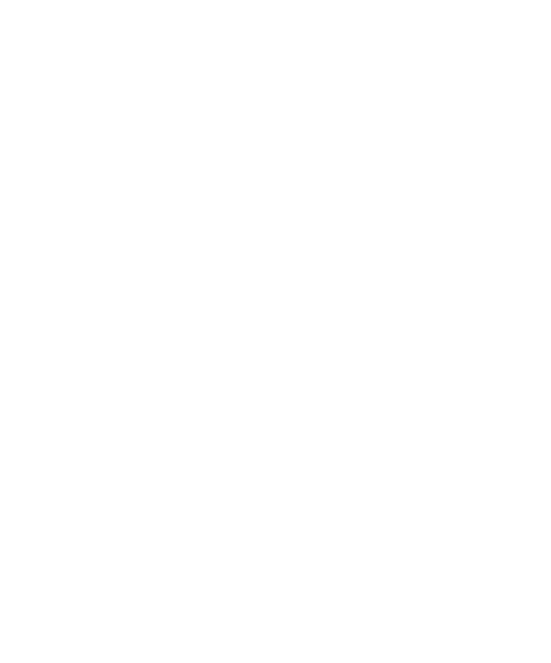 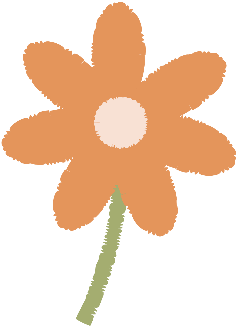 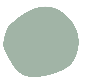 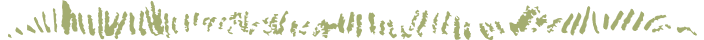 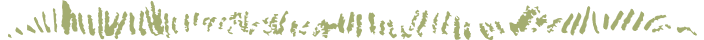 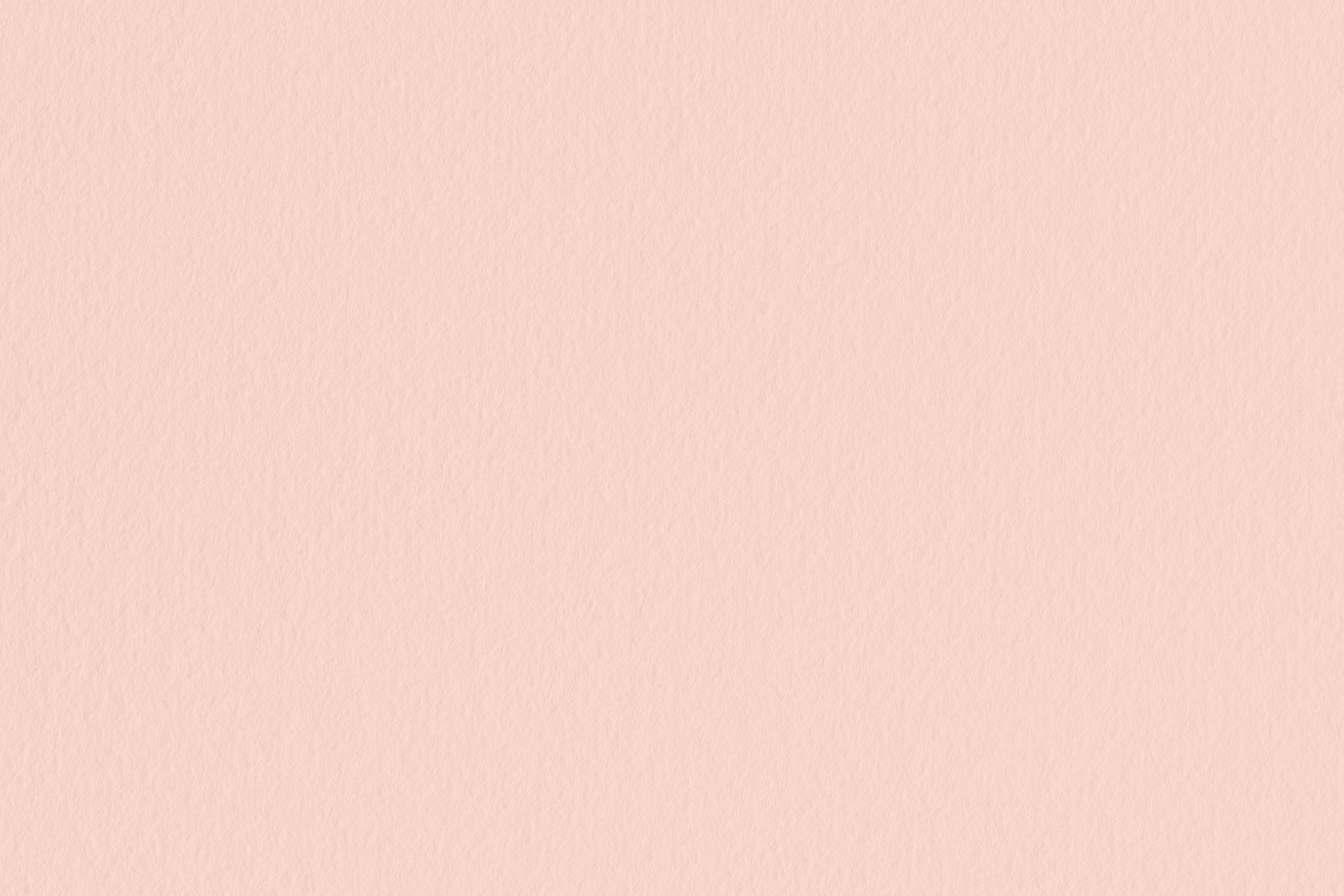 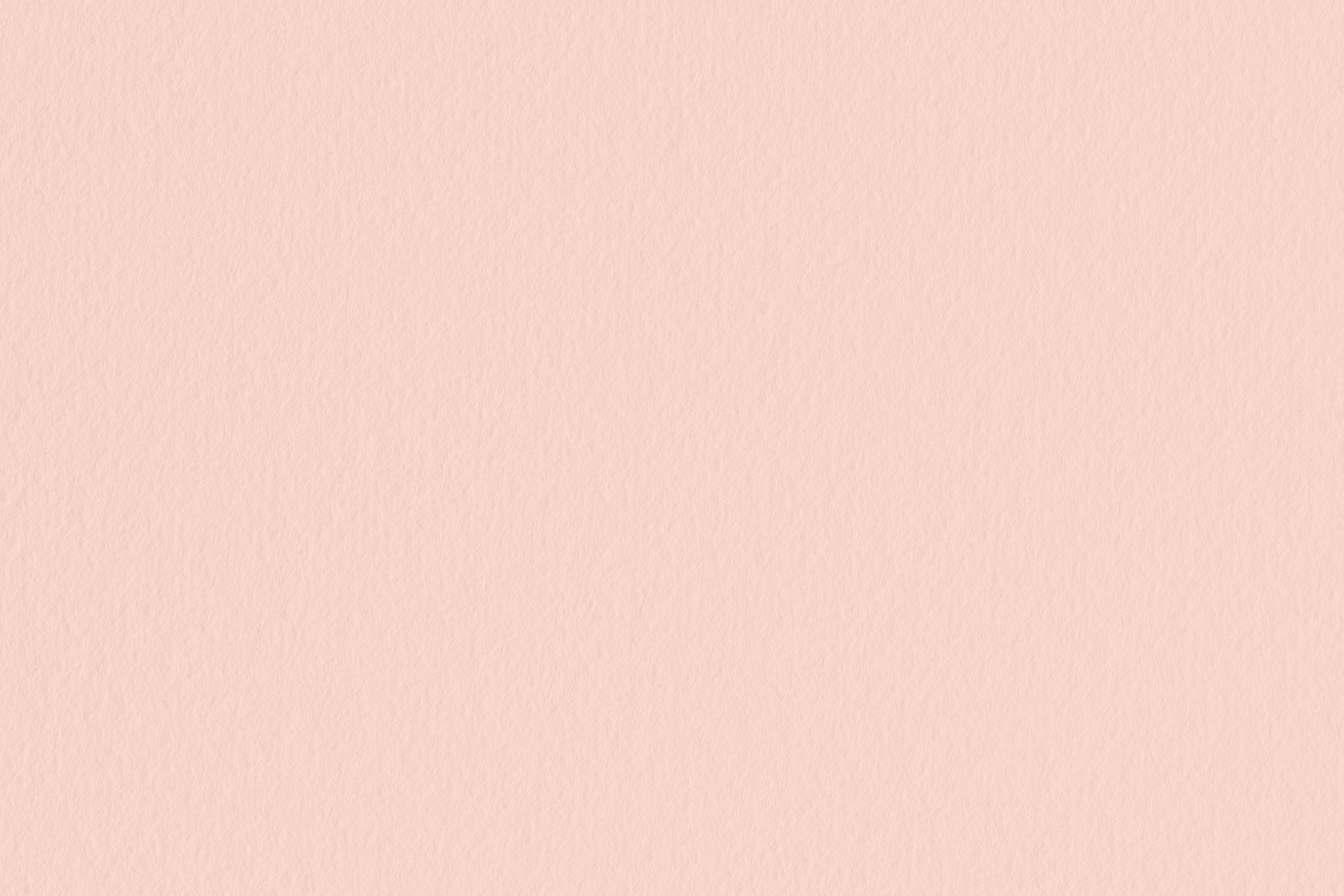 2. Thực hành viết
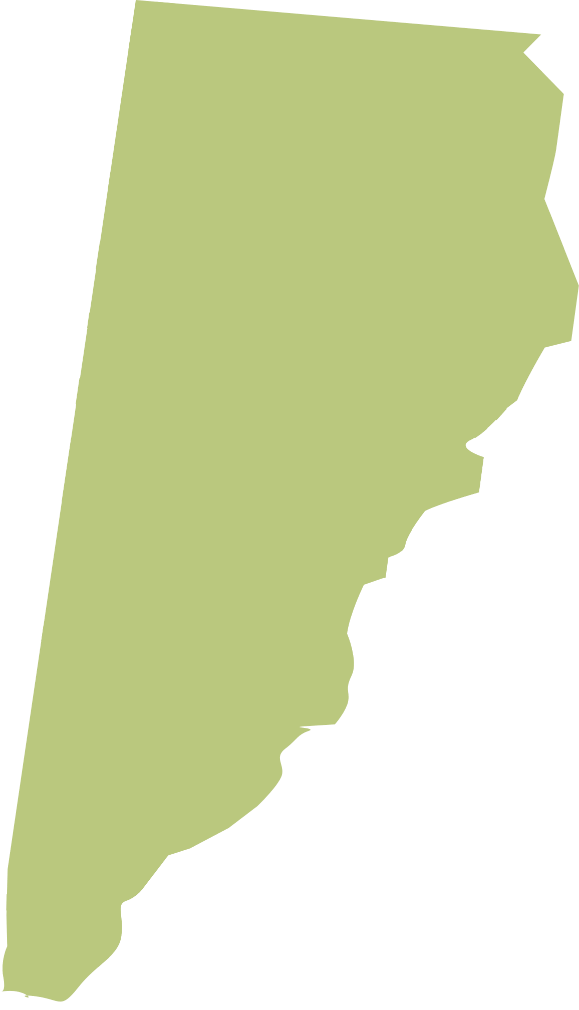 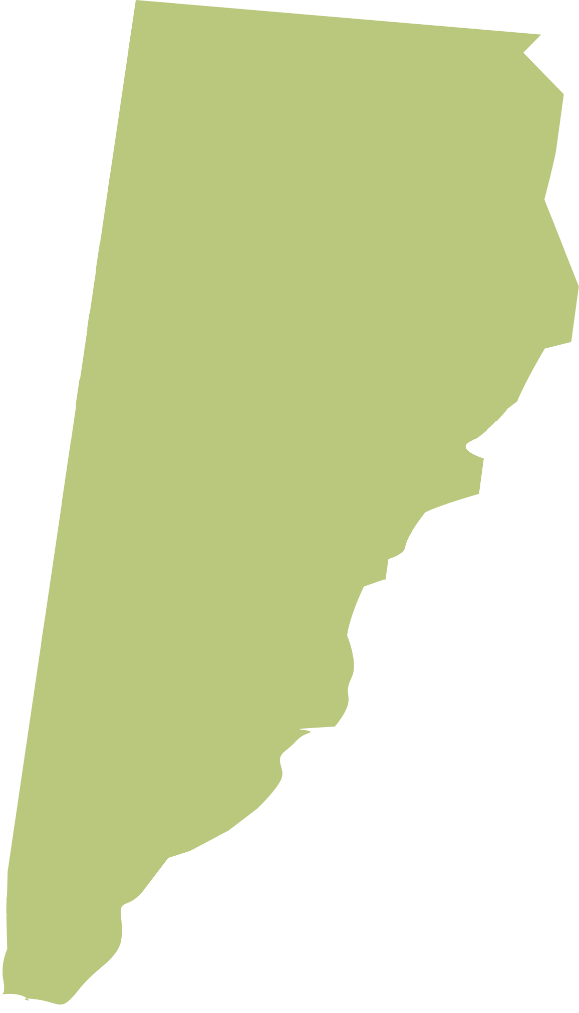 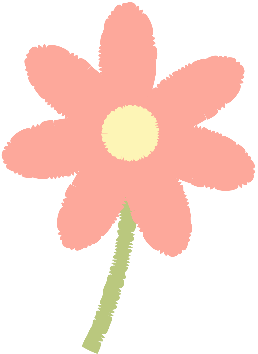 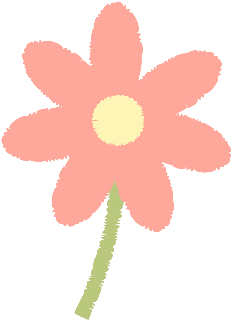 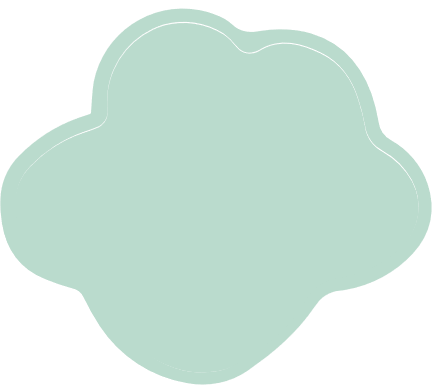 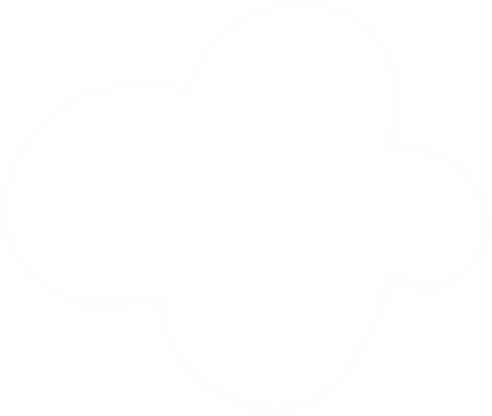 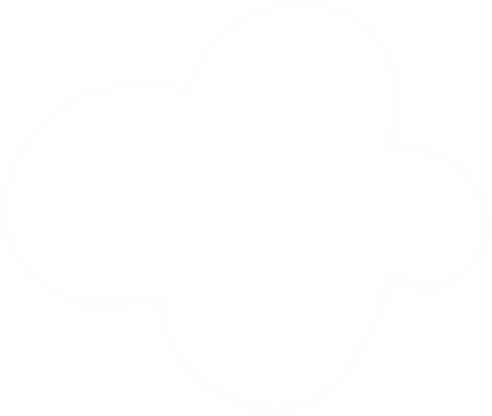 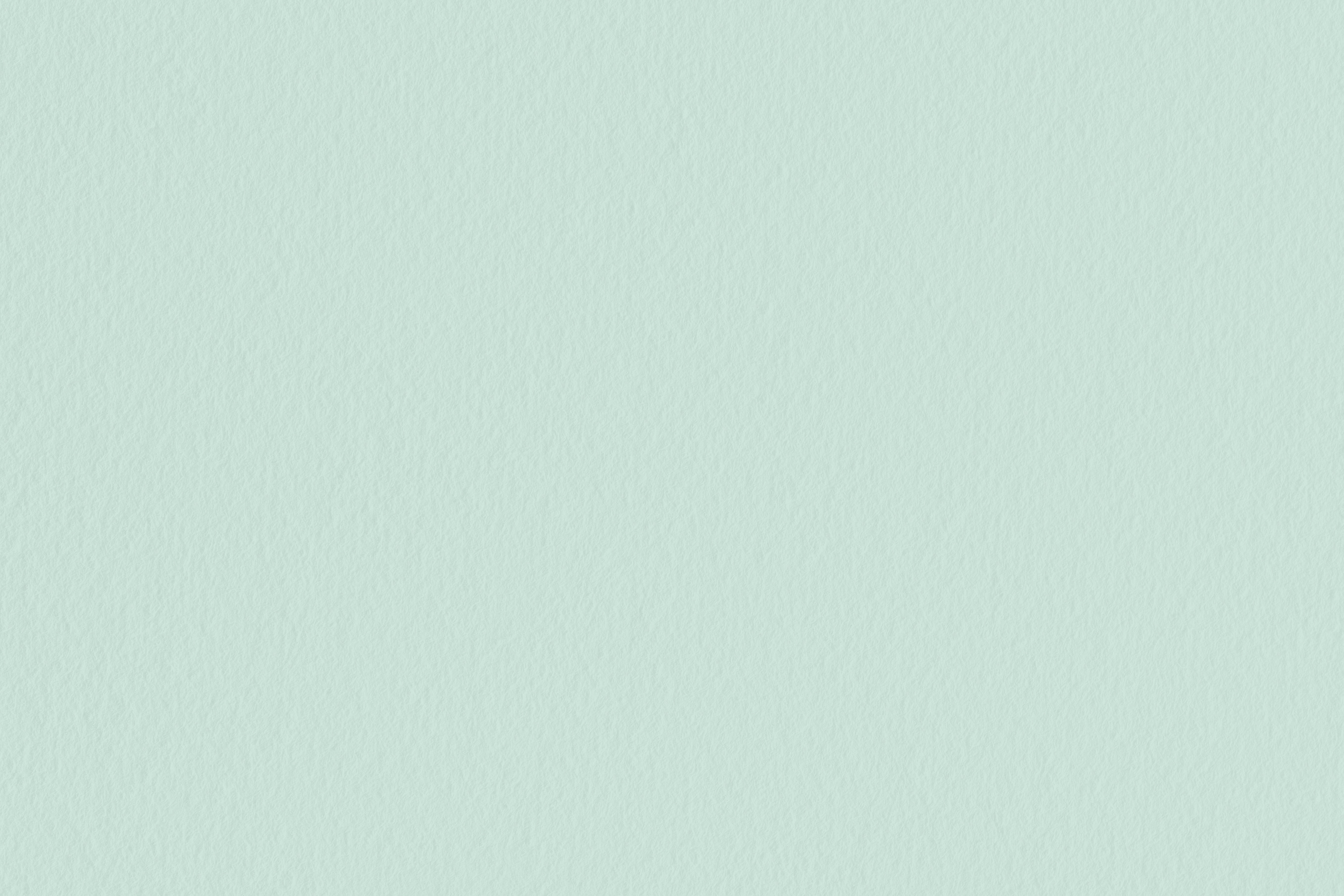 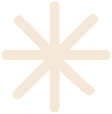 3. Chỉnh sửa
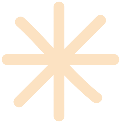 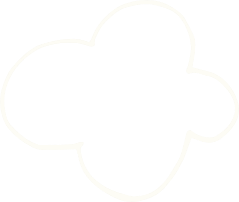 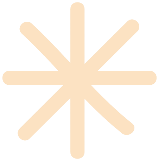 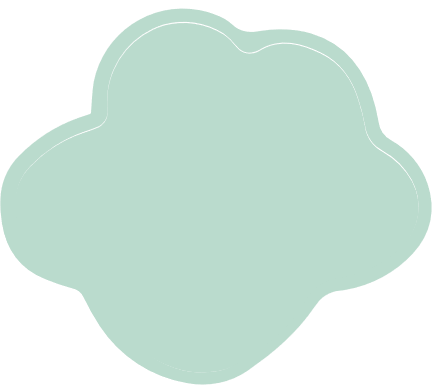 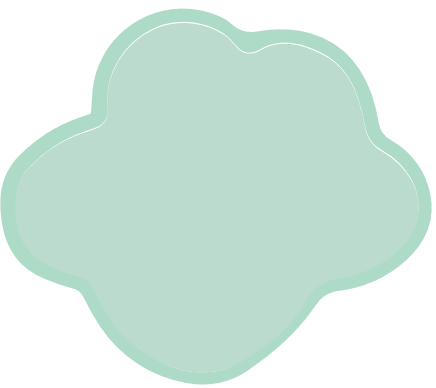 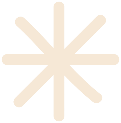 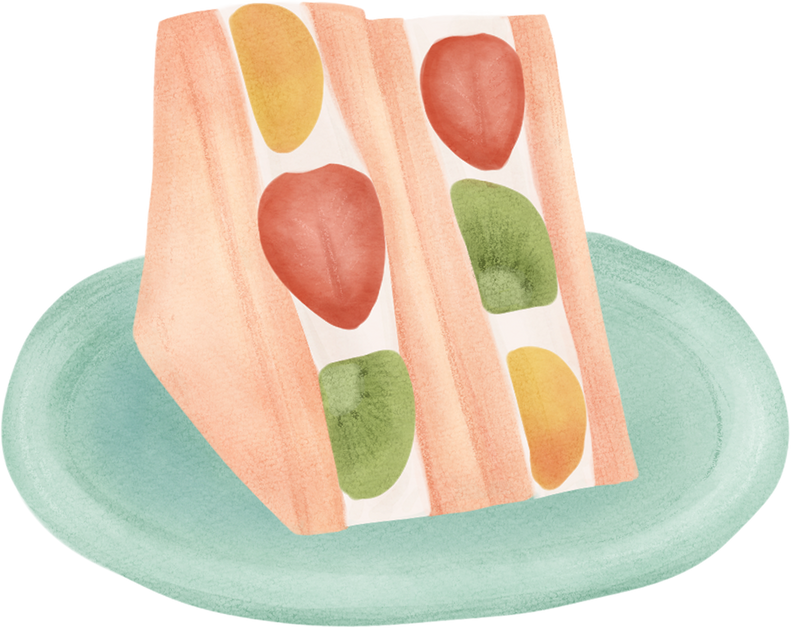 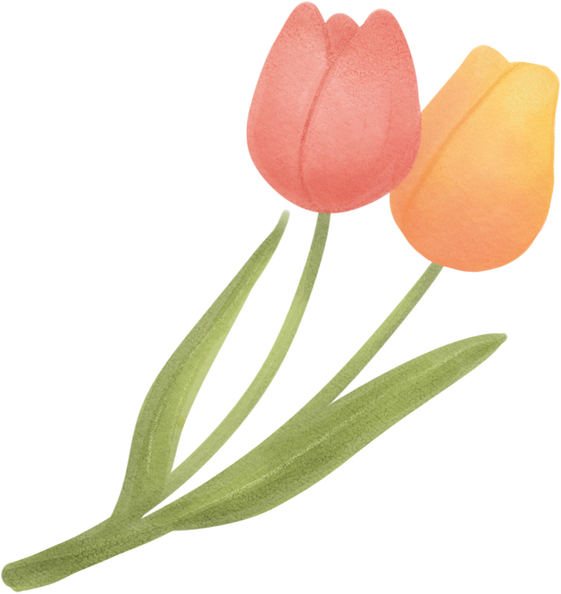 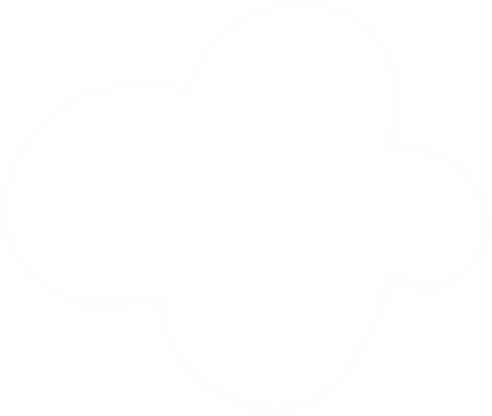 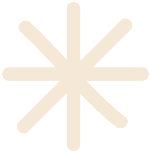 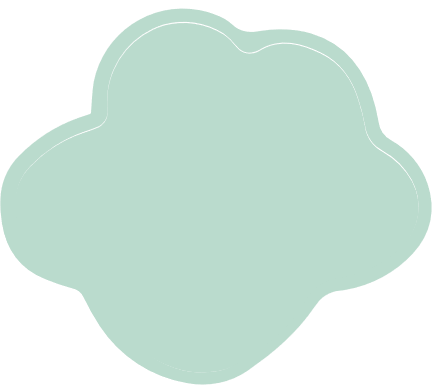 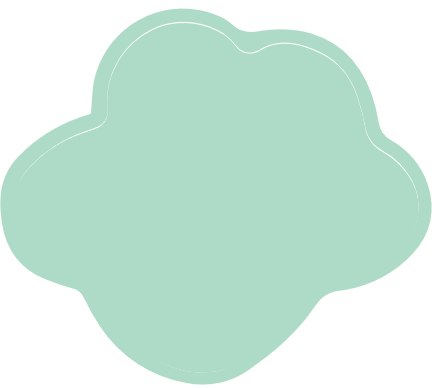 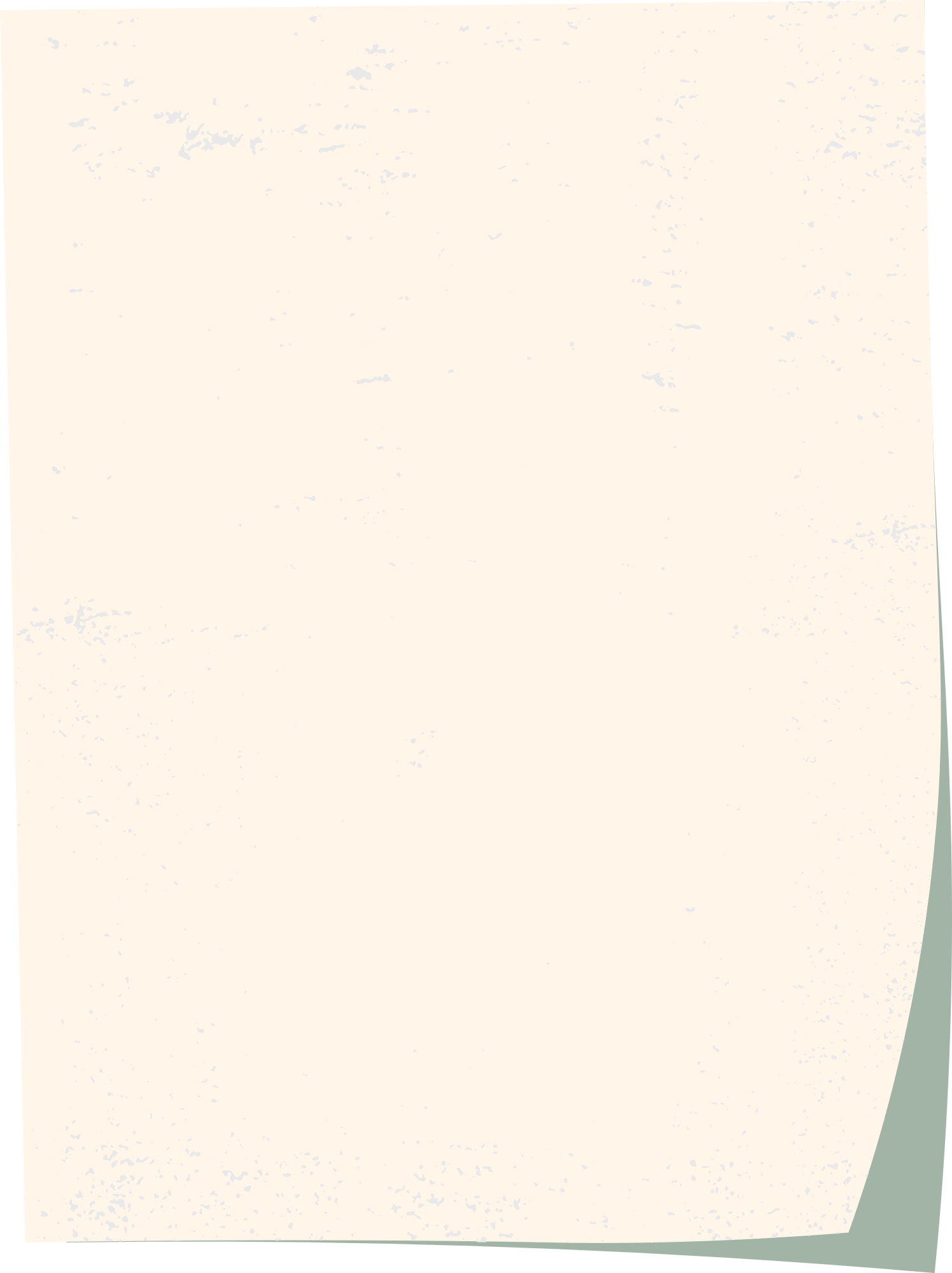 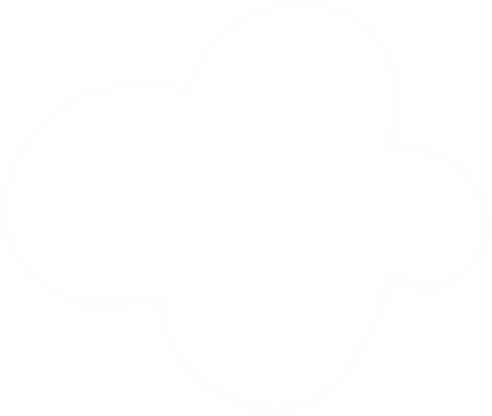 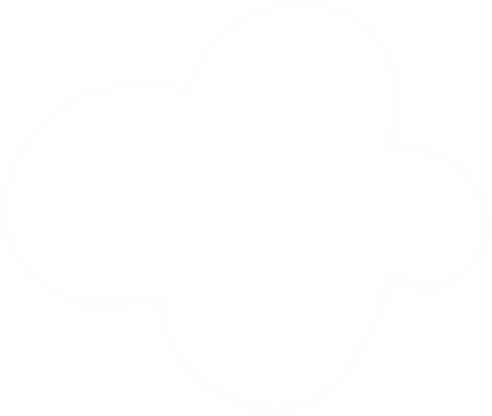 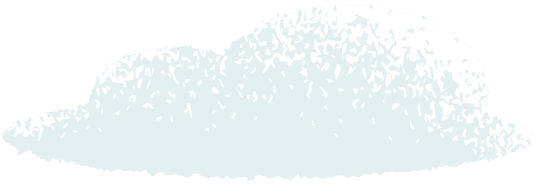 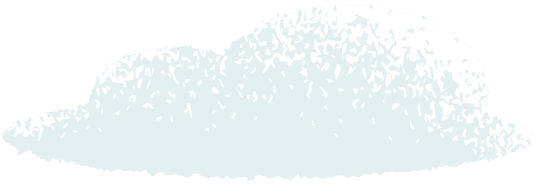 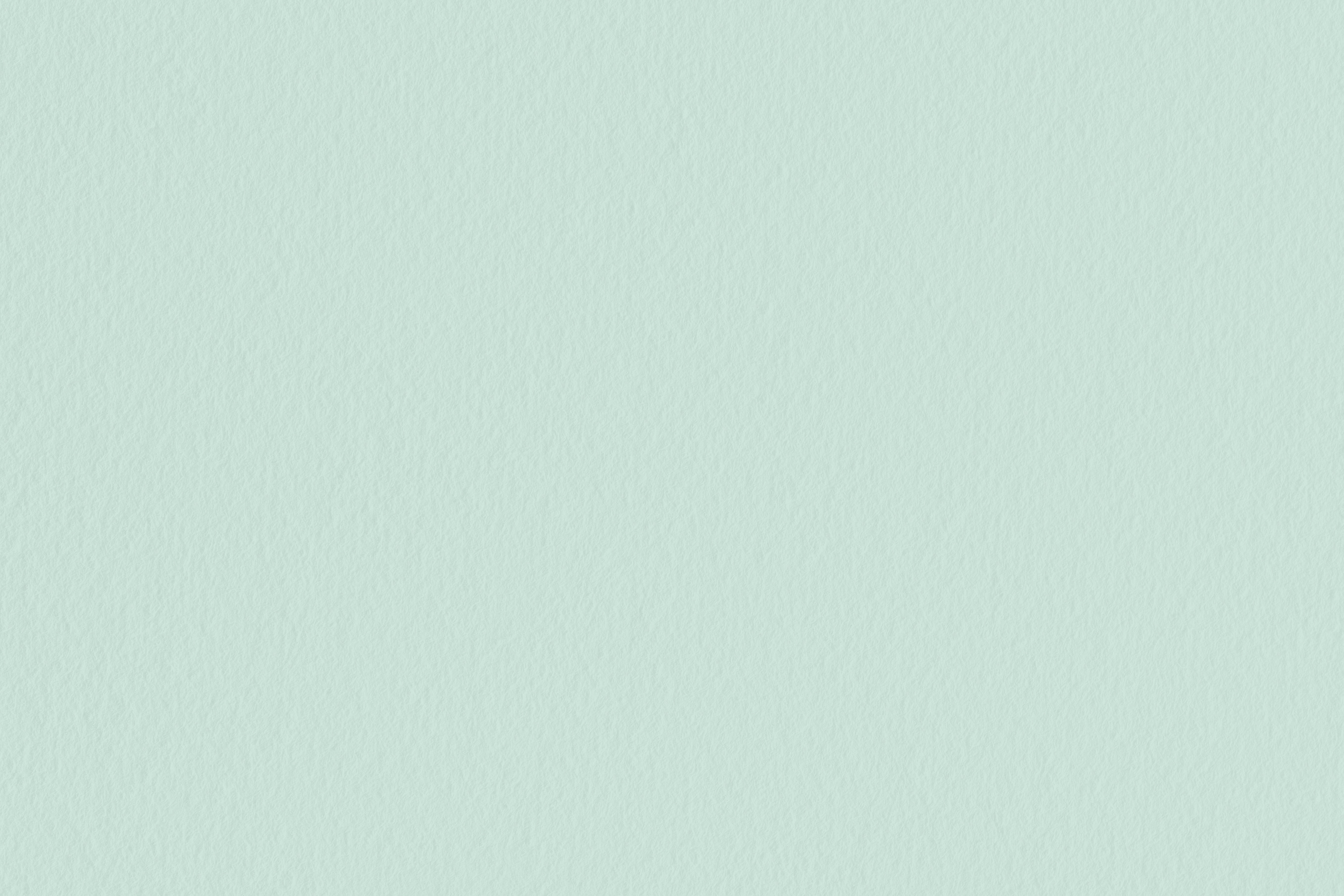 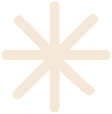 5. VẬN DỤNG
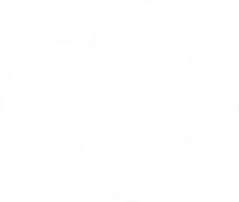 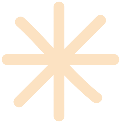 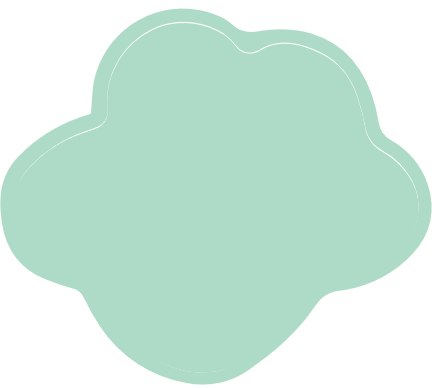 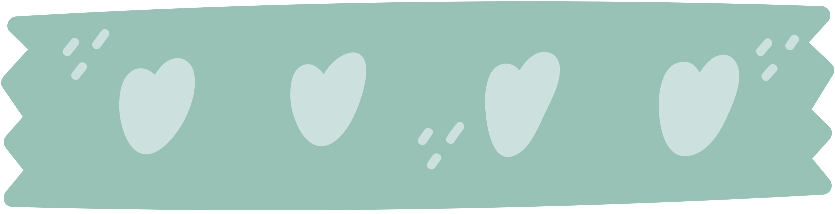 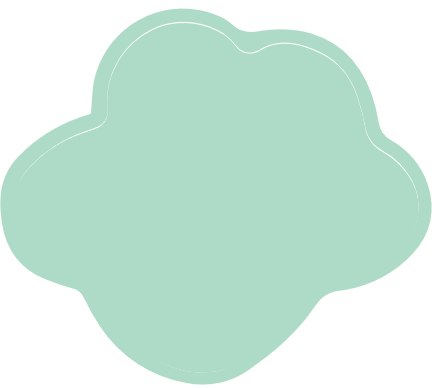 Yêu cầu: Sưu tầm những sáng tác thơ lục bát trong tiết học của các HS trong lớp, tạo thành tập san “Lần đầu làm thi sĩ”
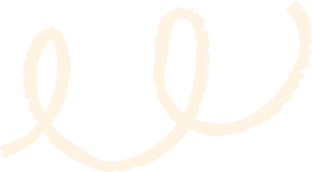 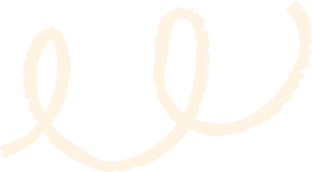 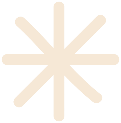 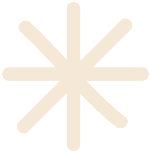 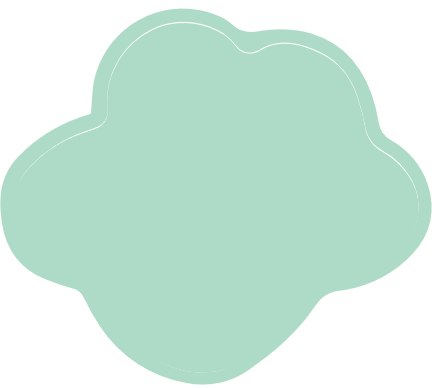 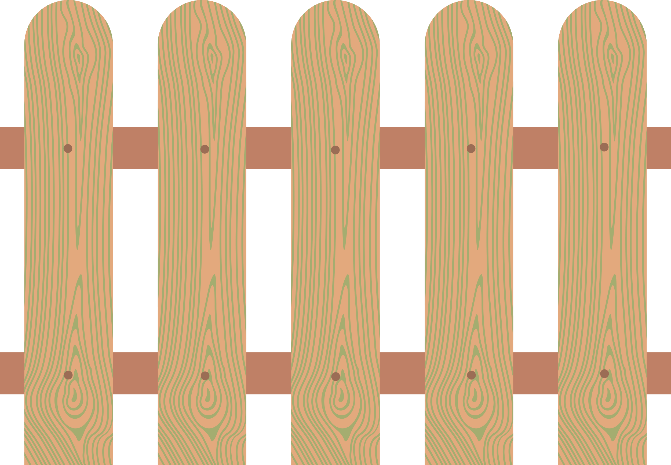 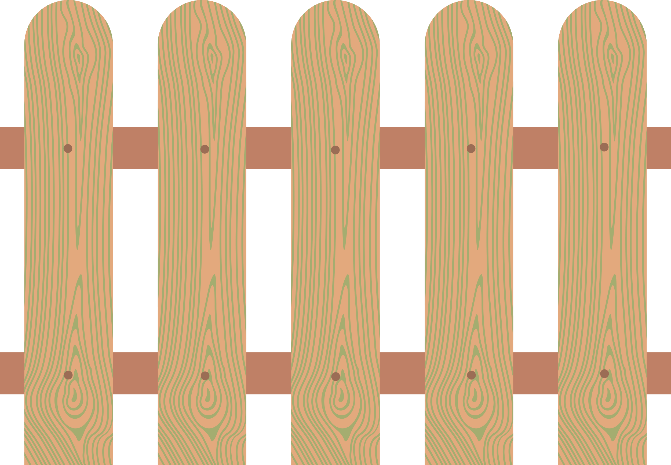 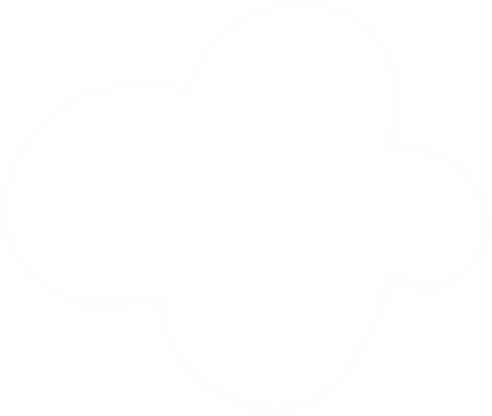 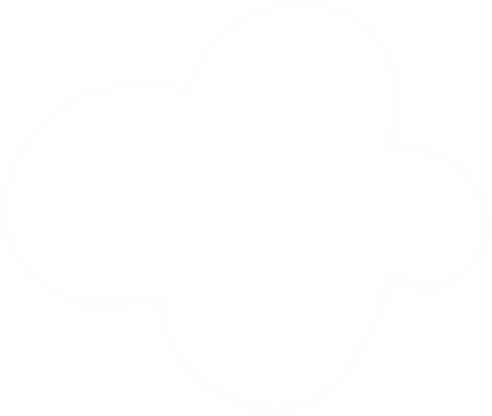 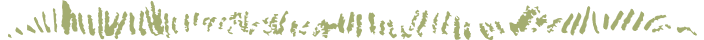